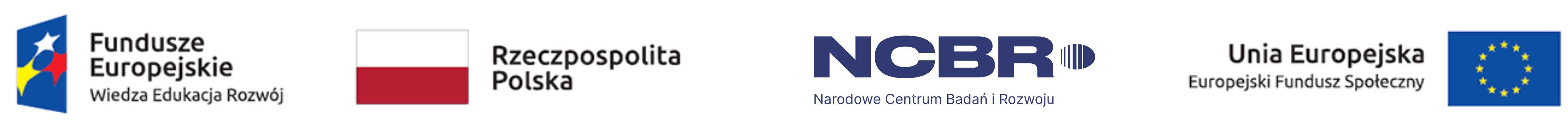 Projekt pt. „Jeden Uniwersytet – Wiele Możliwości. Program Zintegrowany”
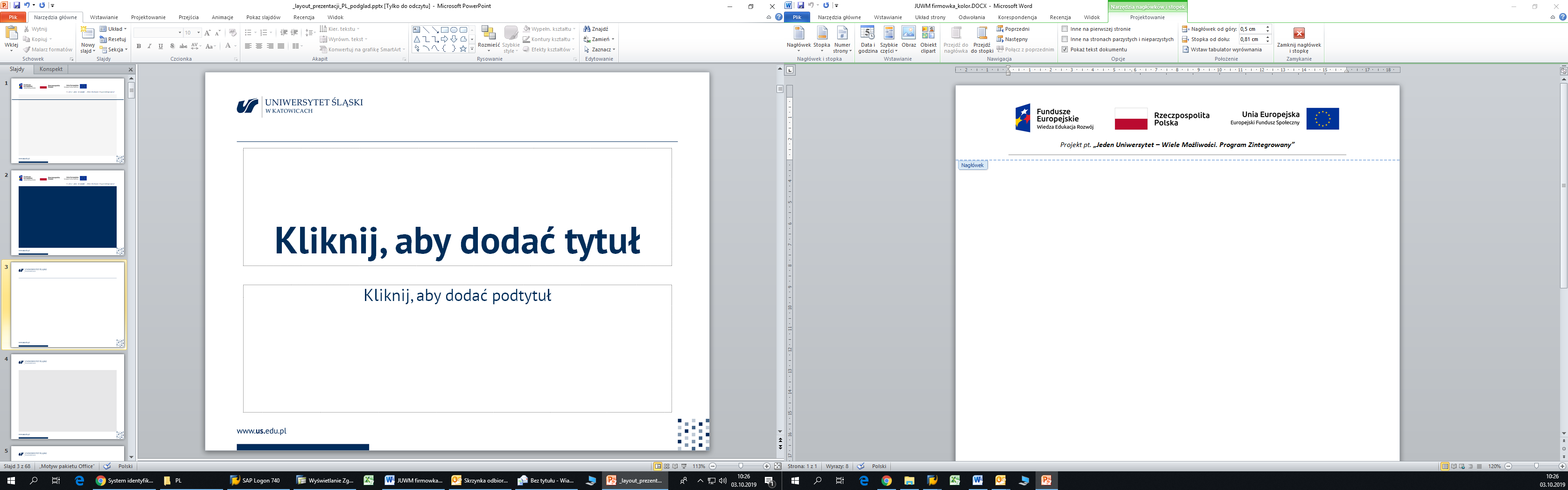 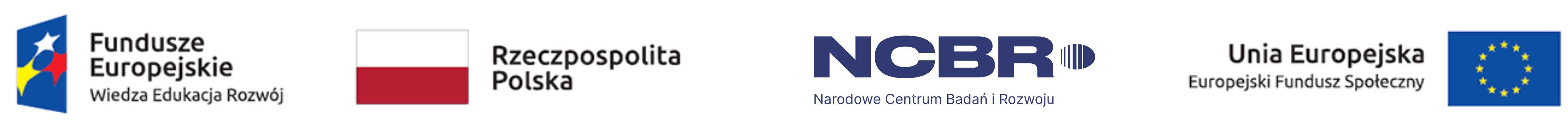 Projekt pt. „Jeden Uniwersytet – Wiele Możliwości. Program Zintegrowany”
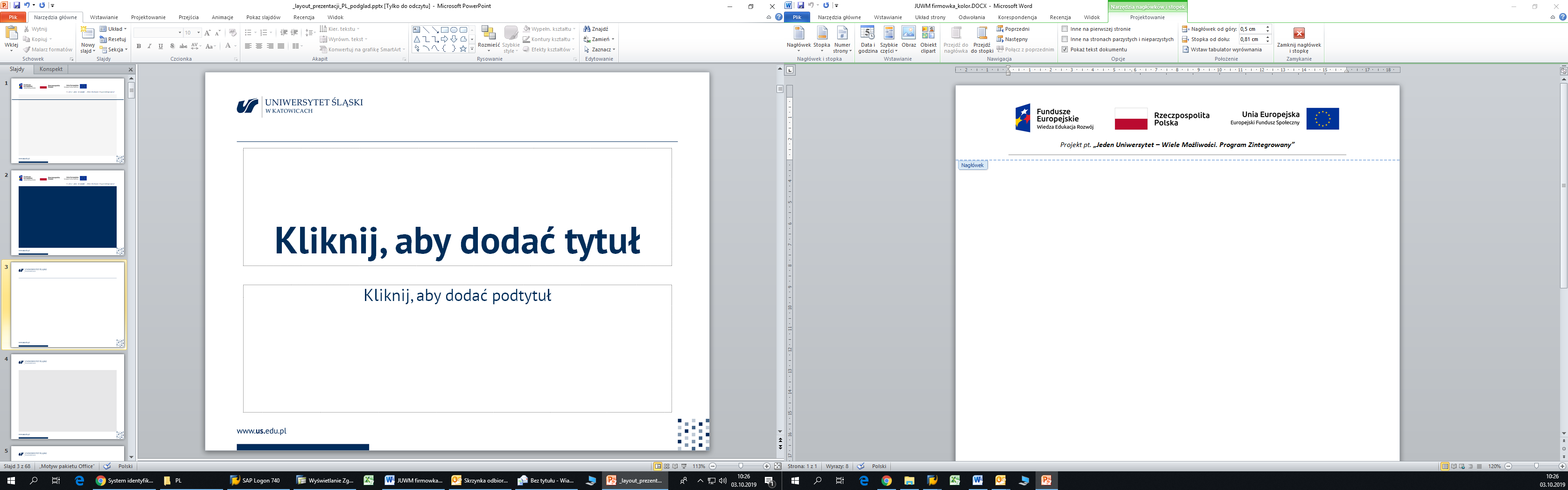 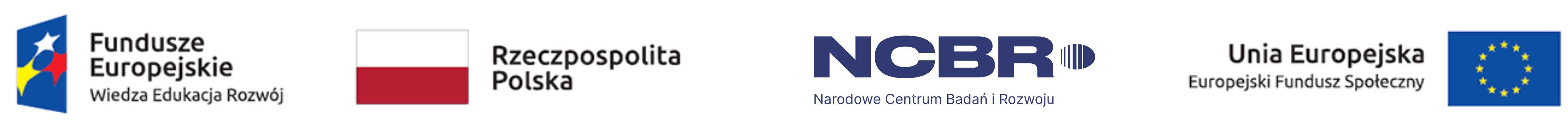 Projekt pt. „Jeden Uniwersytet – Wiele Możliwości. Program Zintegrowany”
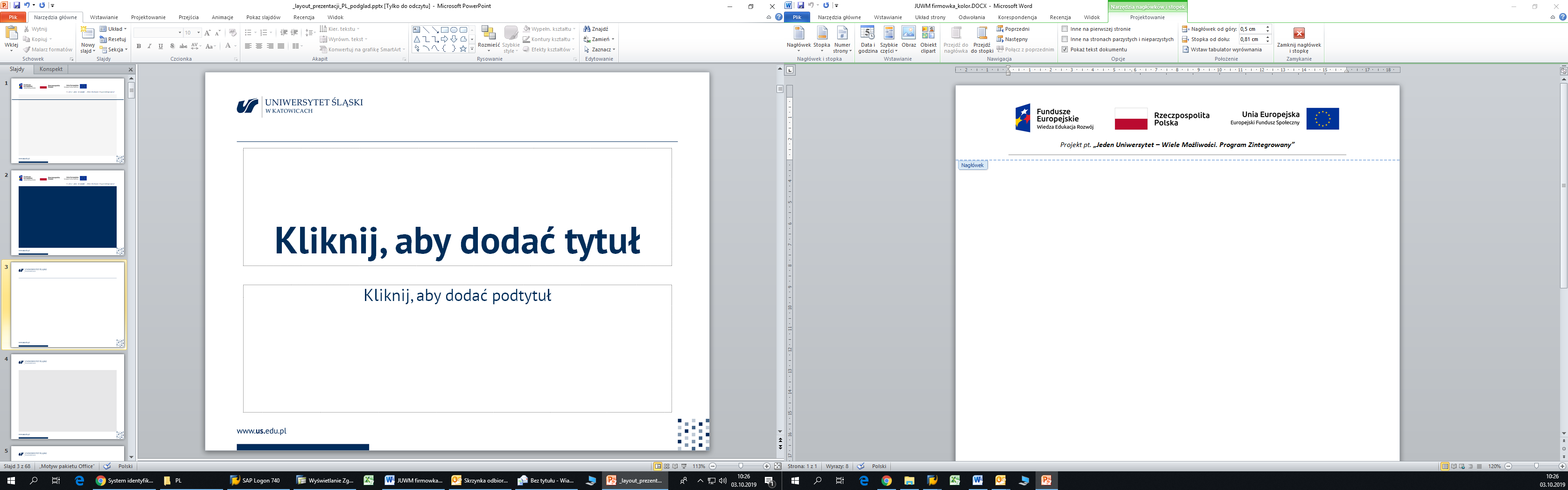 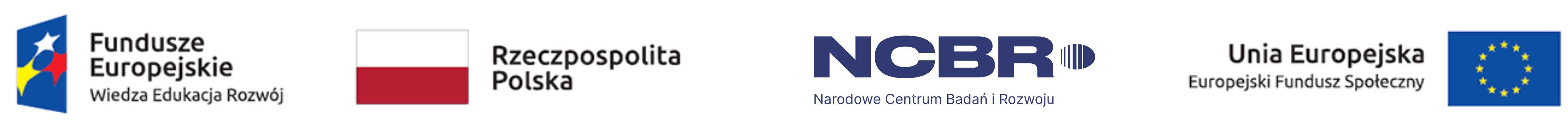 Projekt pt. „Jeden Uniwersytet – Wiele Możliwości. Program Zintegrowany”
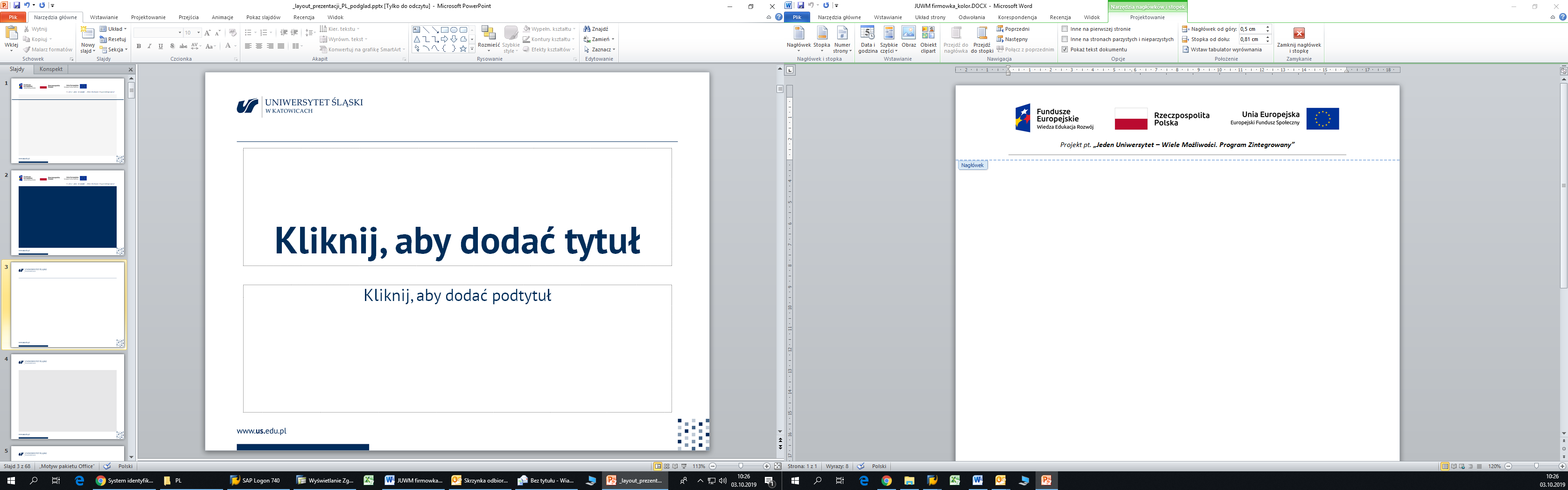 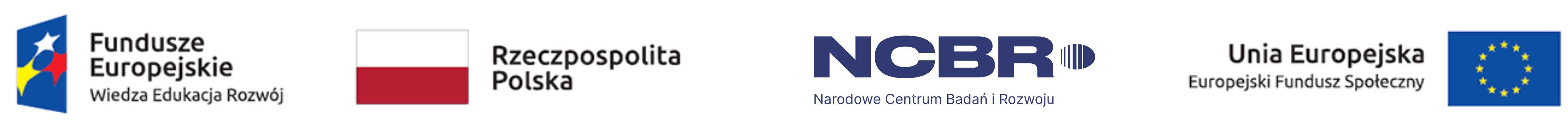 Projekt pt. „Jeden Uniwersytet – Wiele Możliwości. Program Zintegrowany”
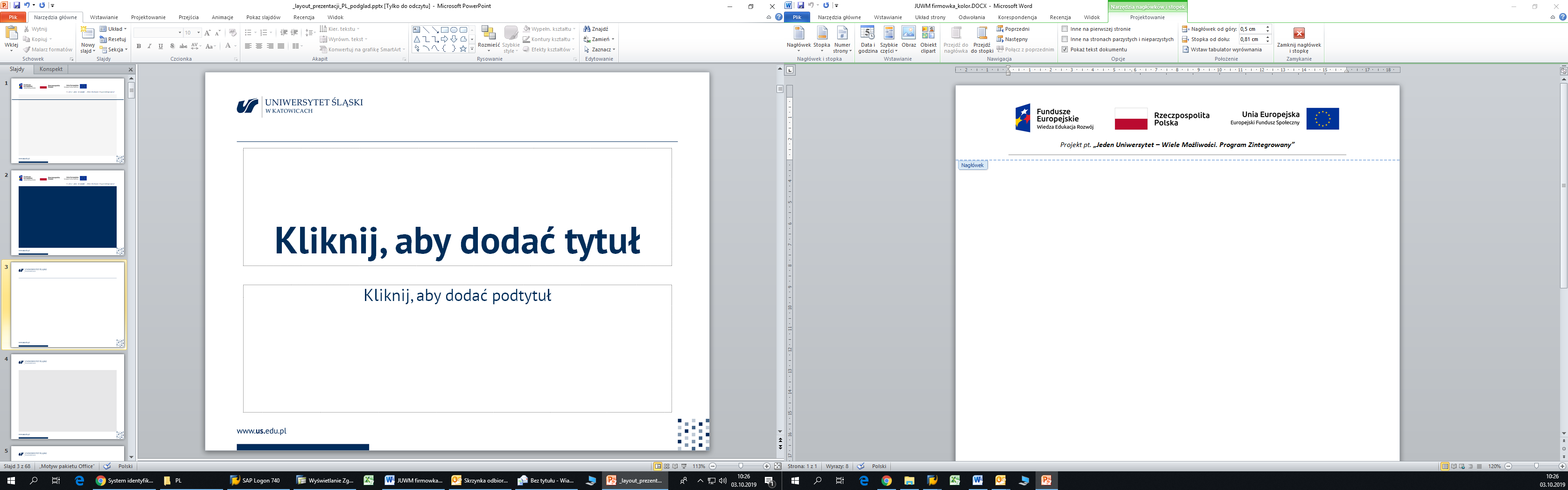 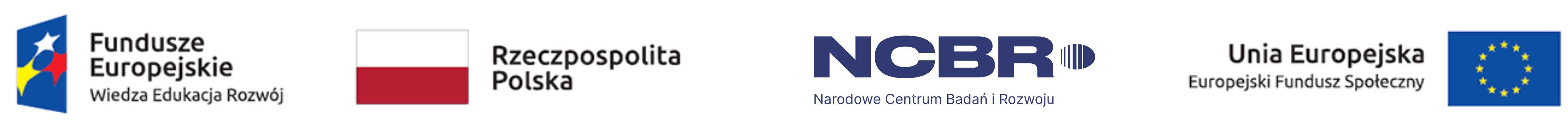 Projekt pt. „Jeden Uniwersytet – Wiele Możliwości. Program Zintegrowany”
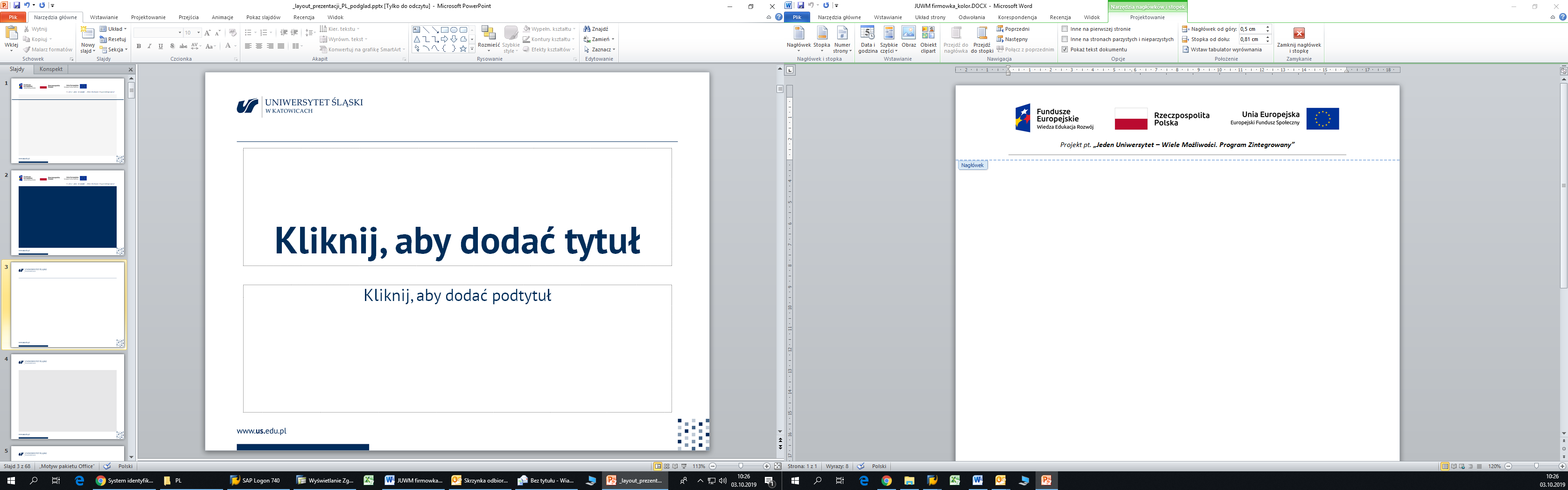 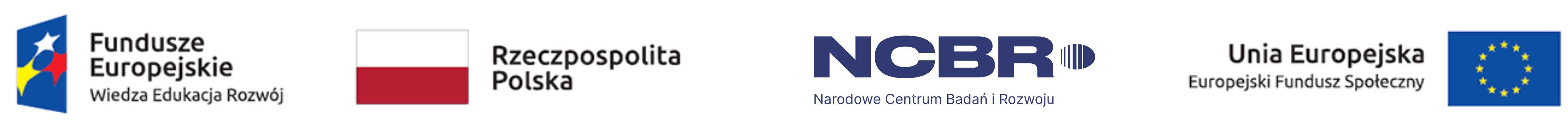 Projekt pt. „Jeden Uniwersytet – Wiele Możliwości. Program Zintegrowany”
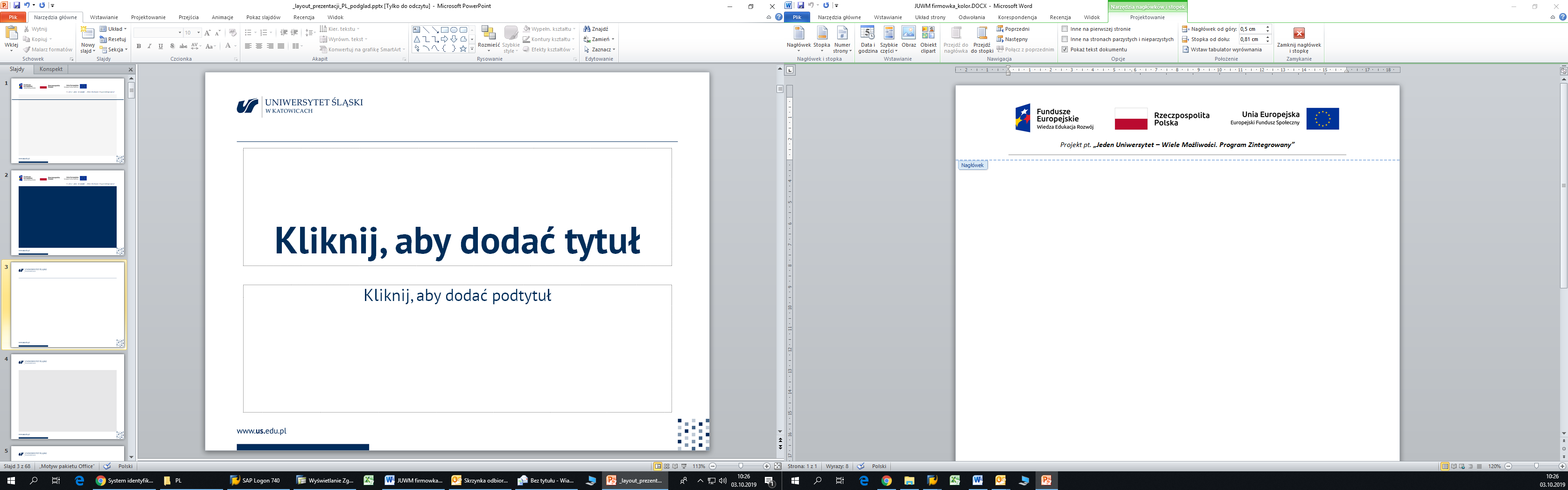 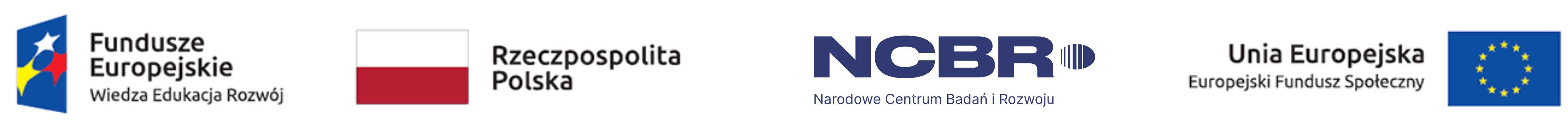 Projekt pt. „Jeden Uniwersytet – Wiele Możliwości. Program Zintegrowany”
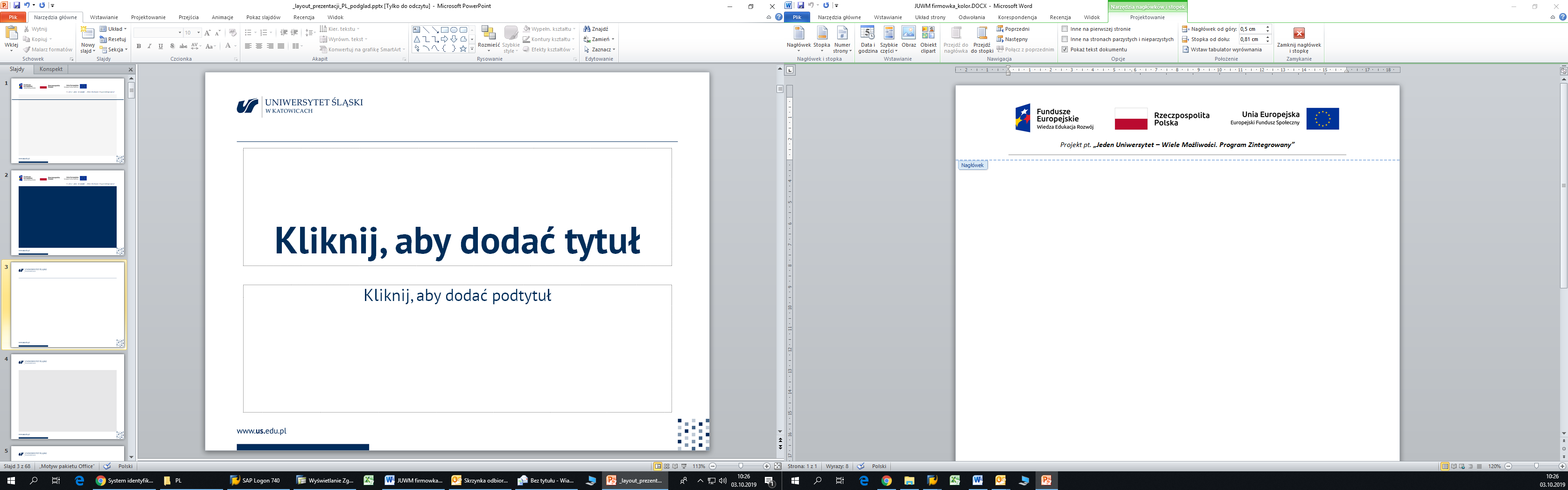 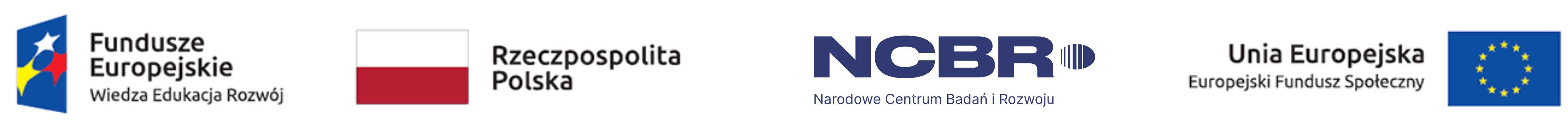 Projekt pt. „Jeden Uniwersytet – Wiele Możliwości. Program Zintegrowany”
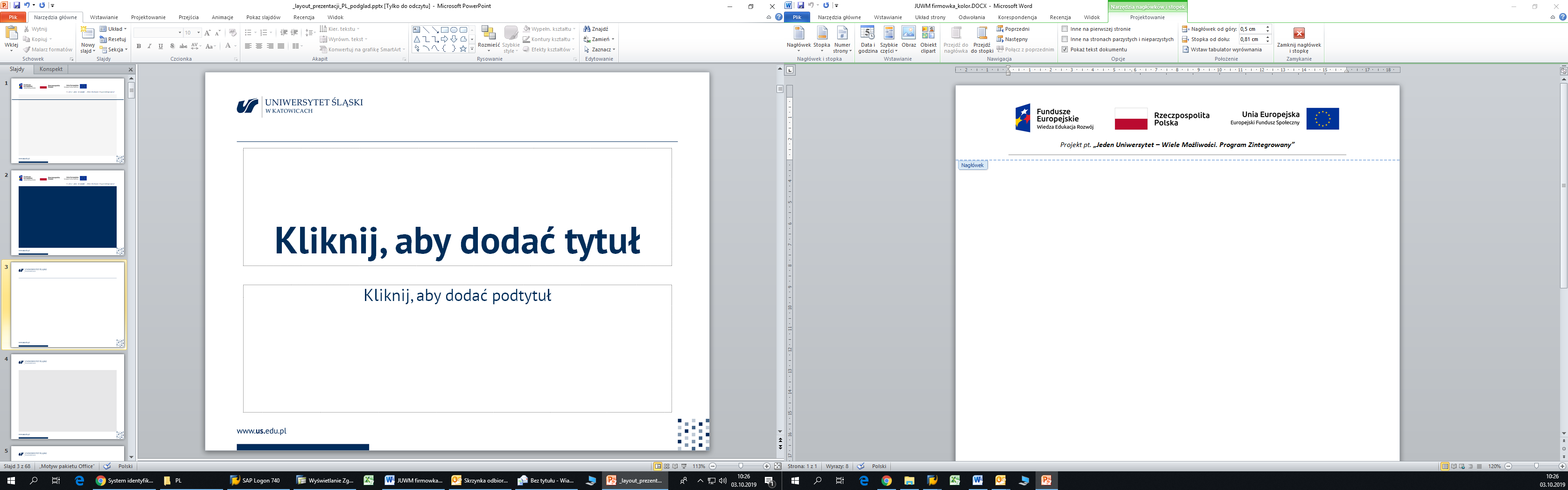 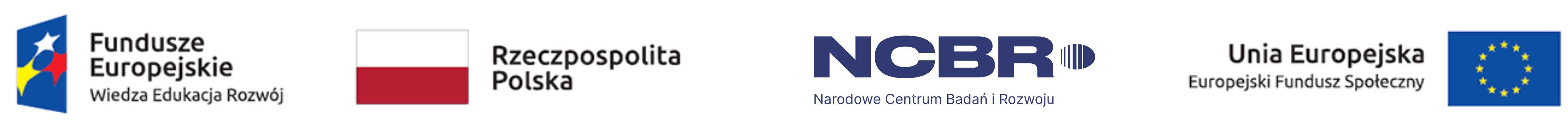 Projekt pt. „Jeden Uniwersytet – Wiele Możliwości. Program Zintegrowany”
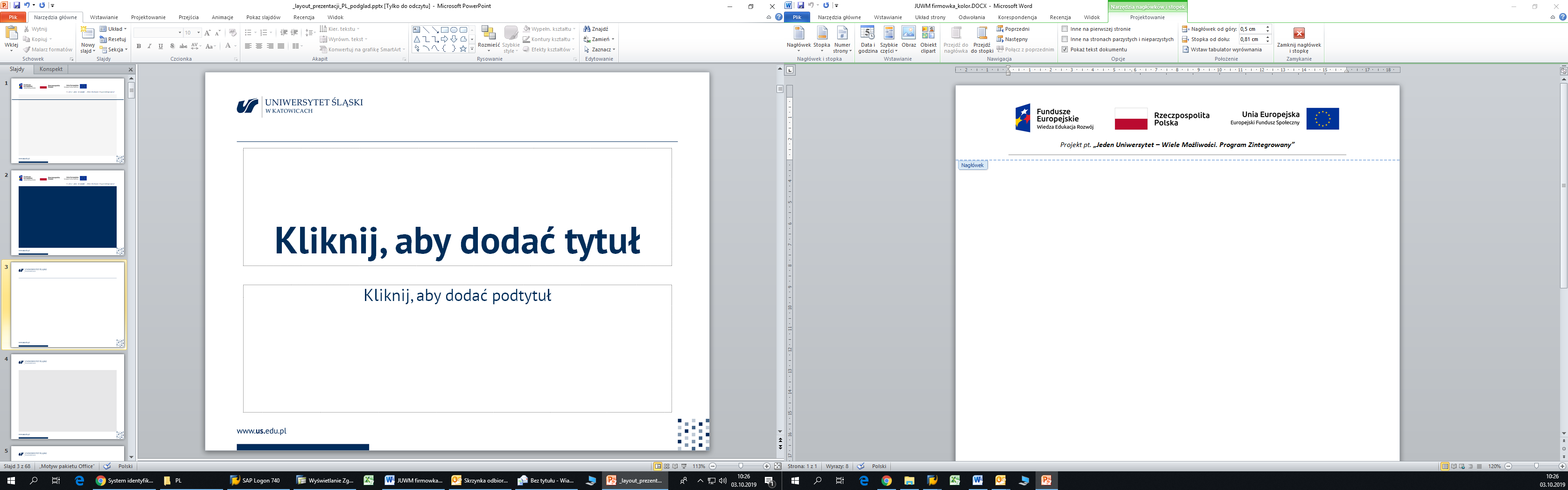 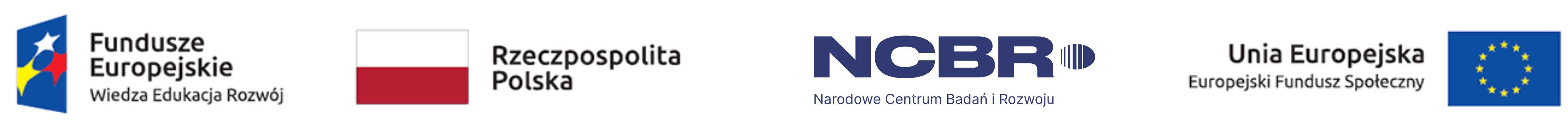 Projekt pt. „Jeden Uniwersytet – Wiele Możliwości. Program Zintegrowany”
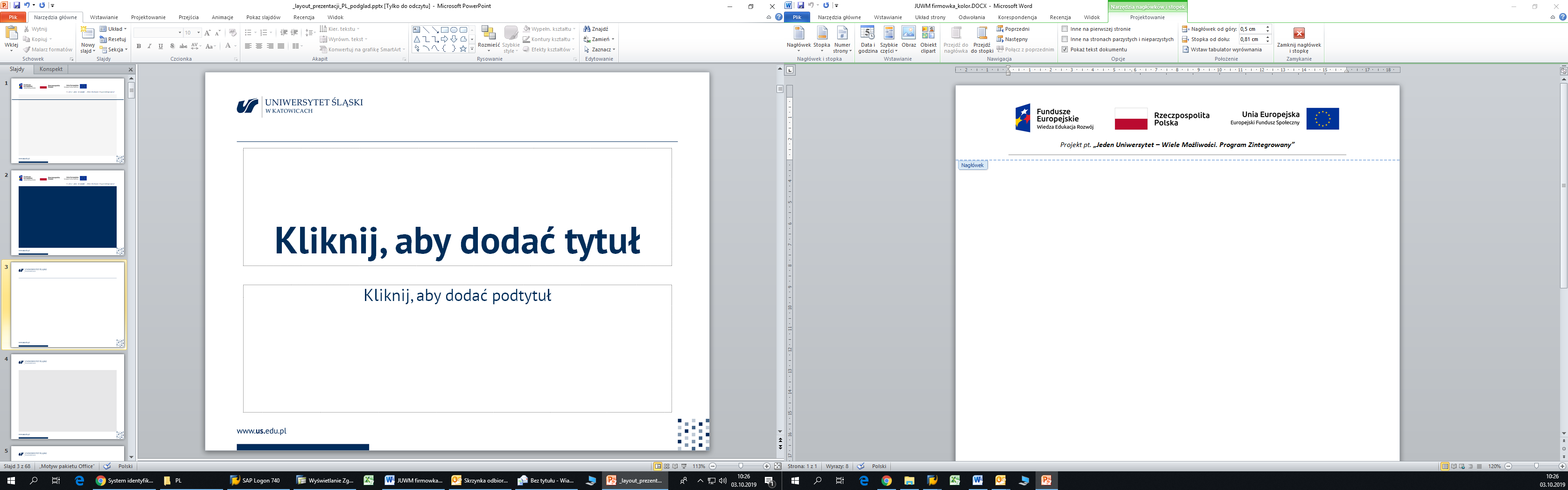 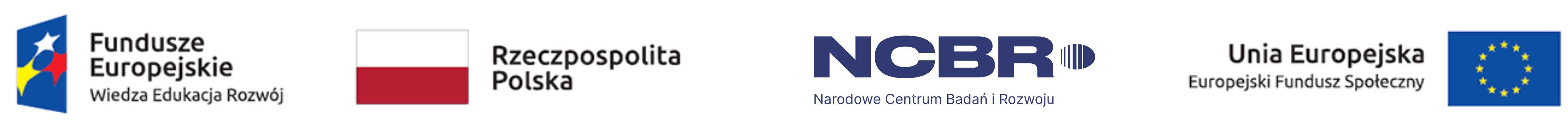 Projekt pt. „Jeden Uniwersytet – Wiele Możliwości. Program Zintegrowany”
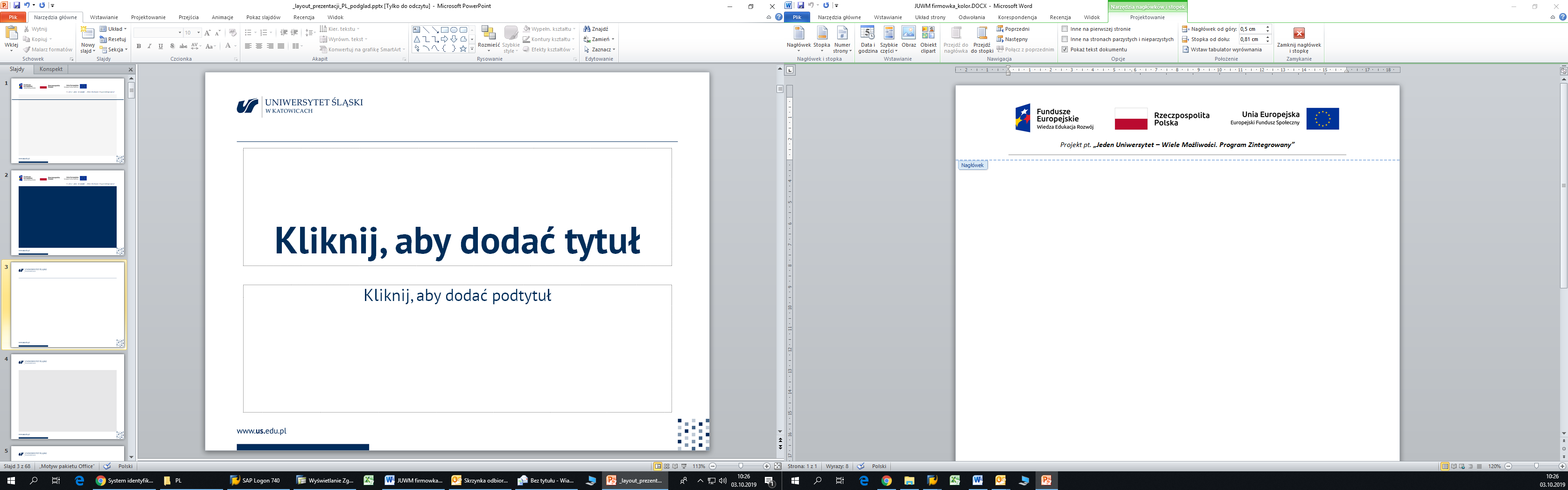 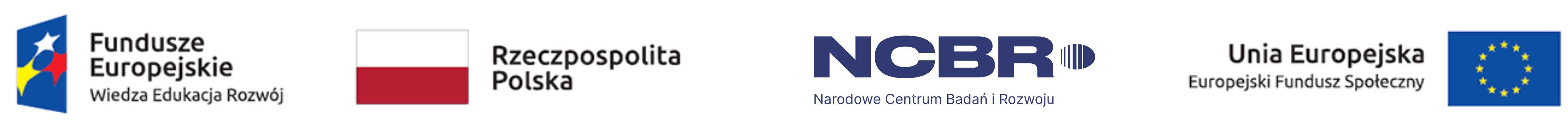 Projekt pt. „Jeden Uniwersytet – Wiele Możliwości. Program Zintegrowany”
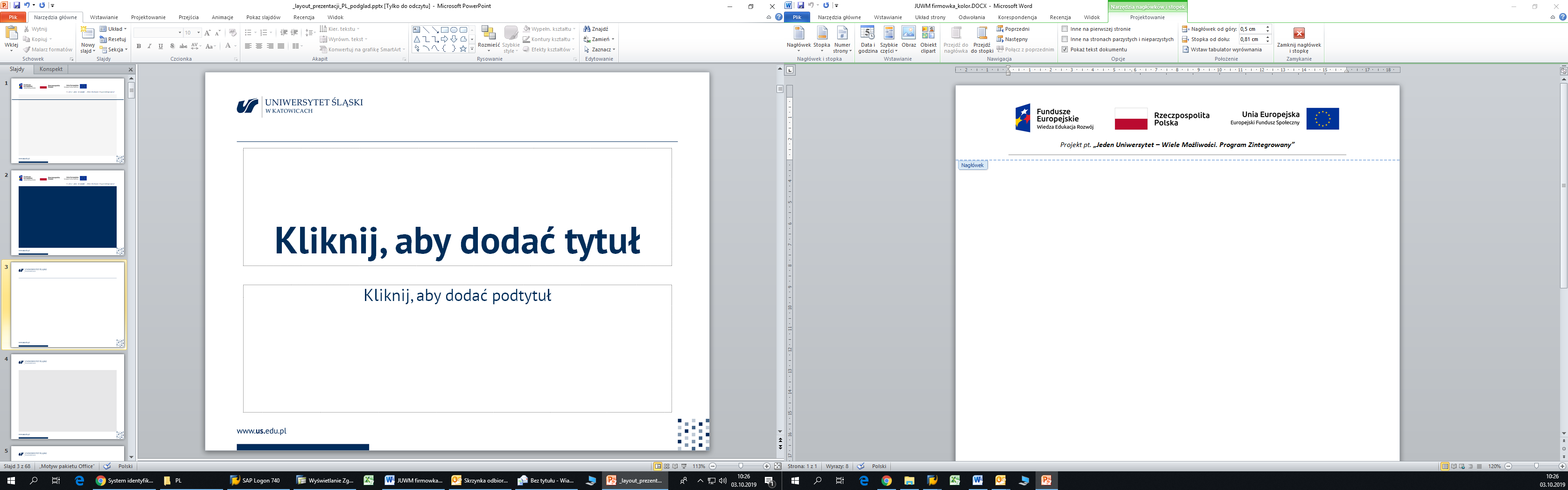 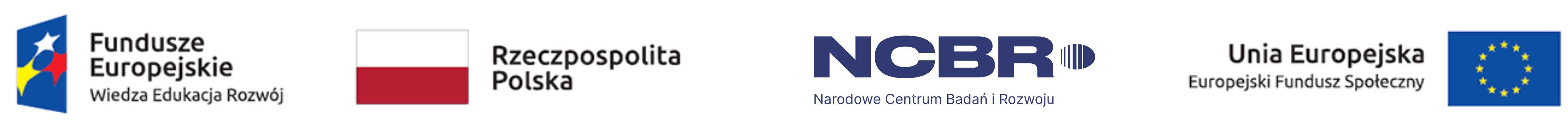 Projekt pt. „Jeden Uniwersytet – Wiele Możliwości. Program Zintegrowany”
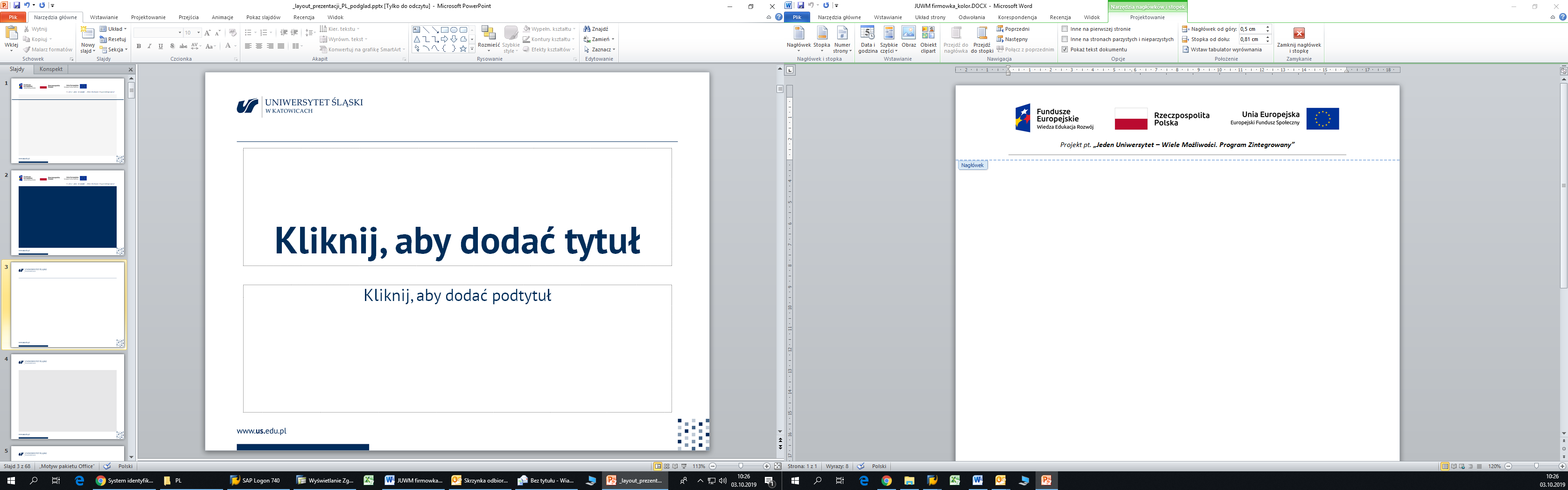 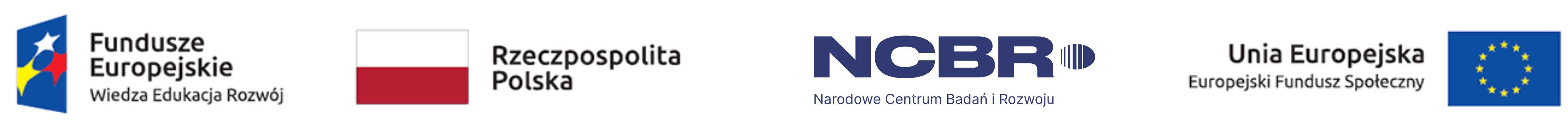 Projekt pt. „Jeden Uniwersytet – Wiele Możliwości. Program Zintegrowany”
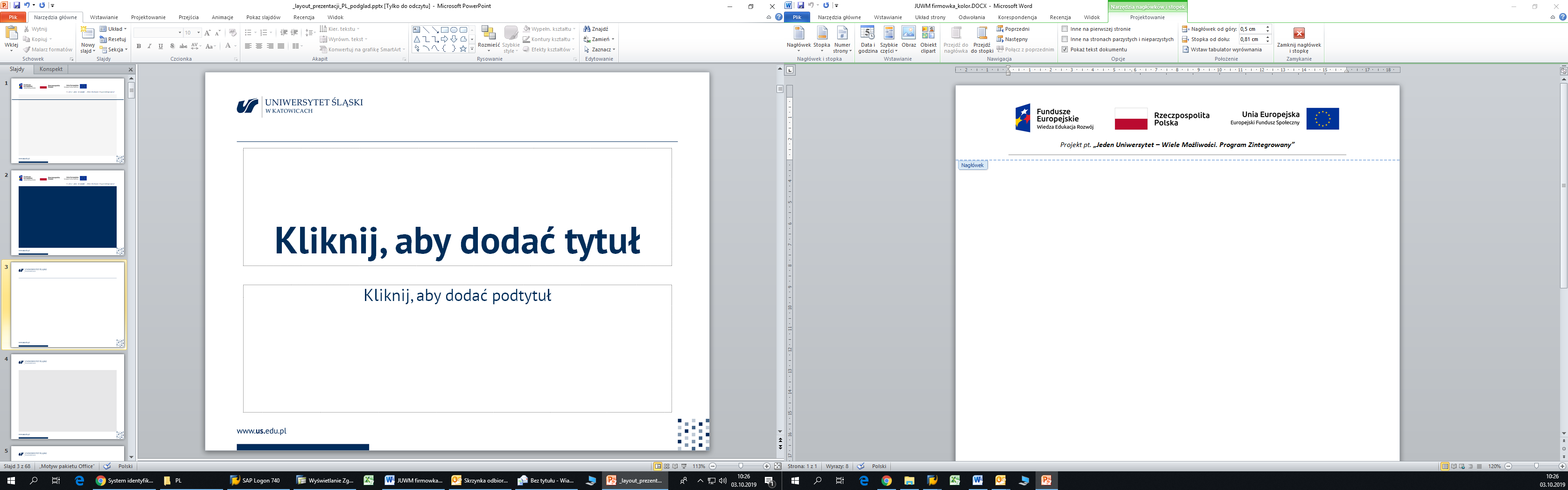 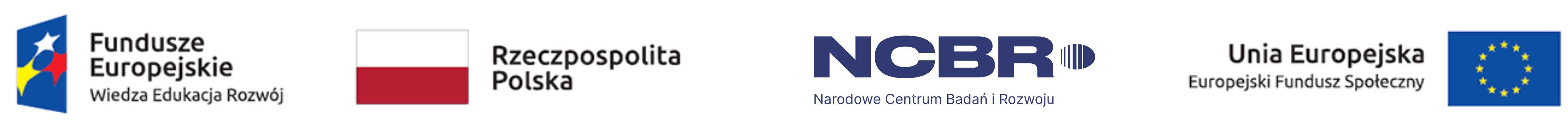 Projekt pt. „Jeden Uniwersytet – Wiele Możliwości. Program Zintegrowany”
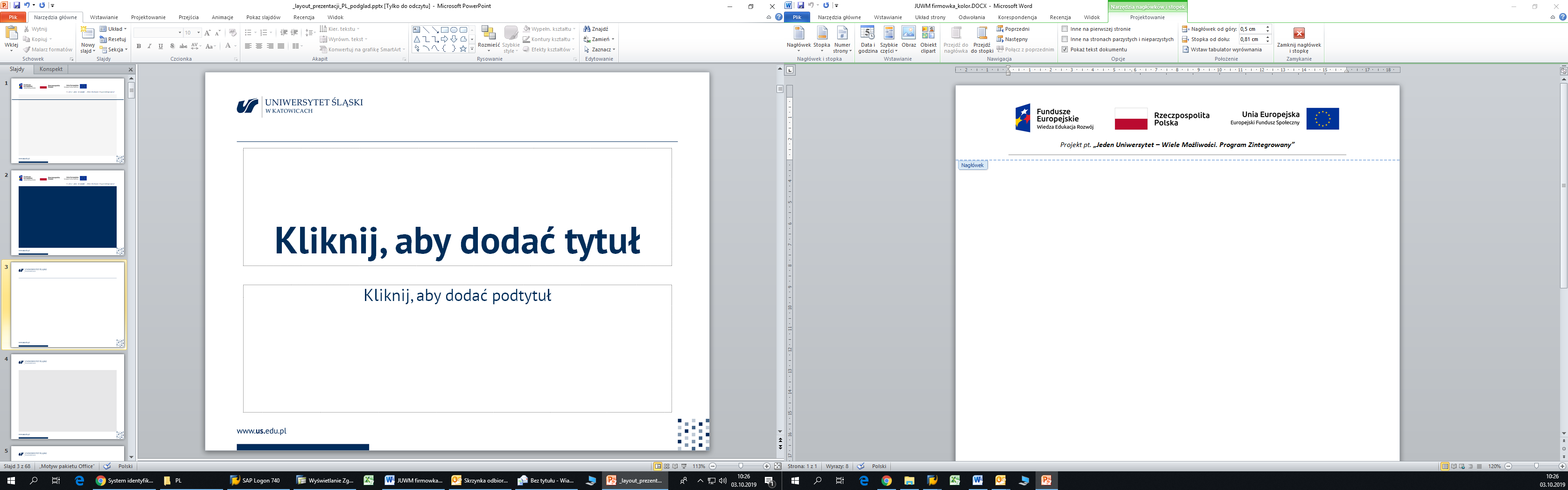 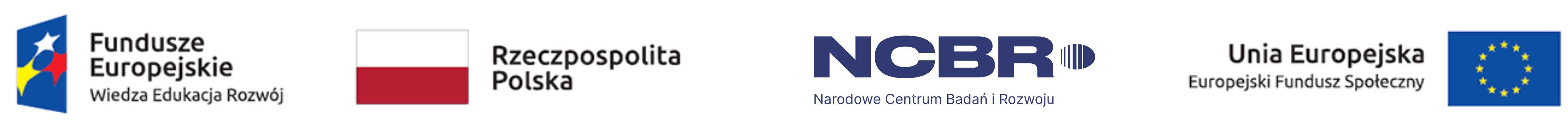 Projekt pt. „Jeden Uniwersytet – Wiele Możliwości. Program Zintegrowany”
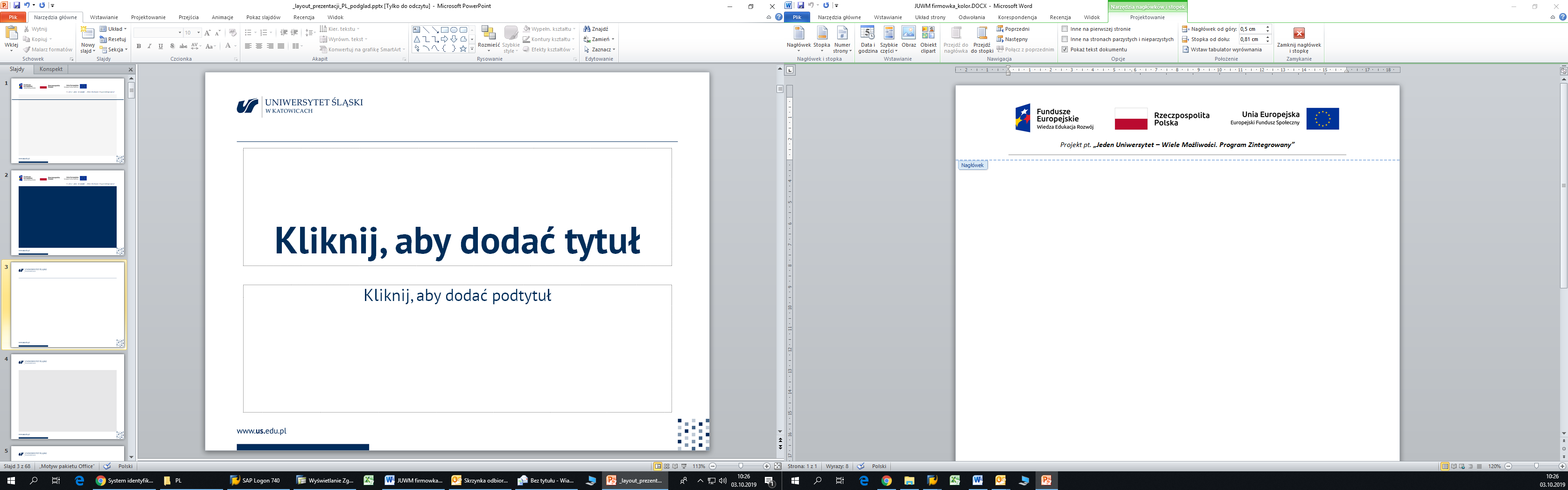 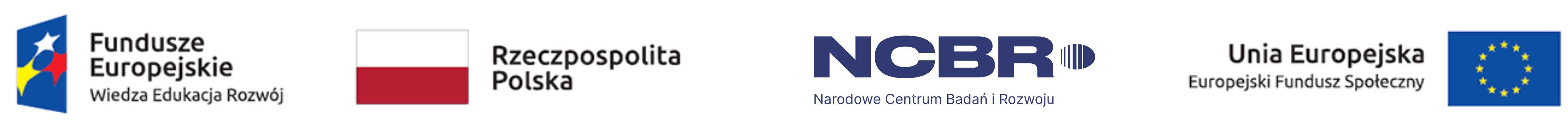 Projekt pt. „Jeden Uniwersytet – Wiele Możliwości. Program Zintegrowany”
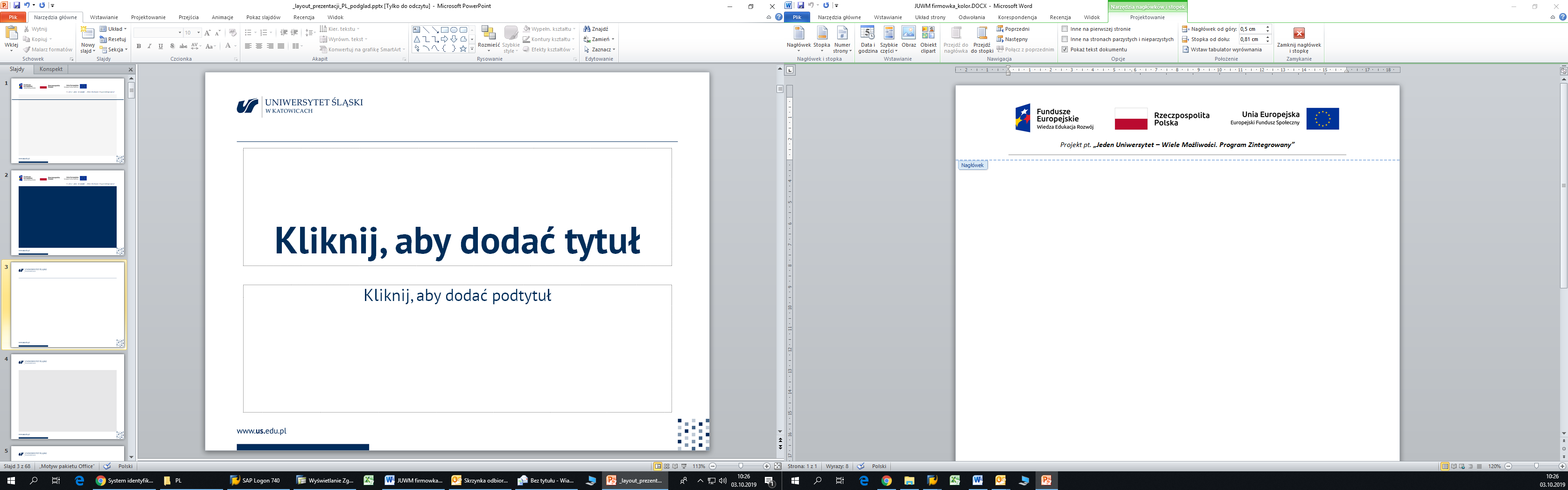 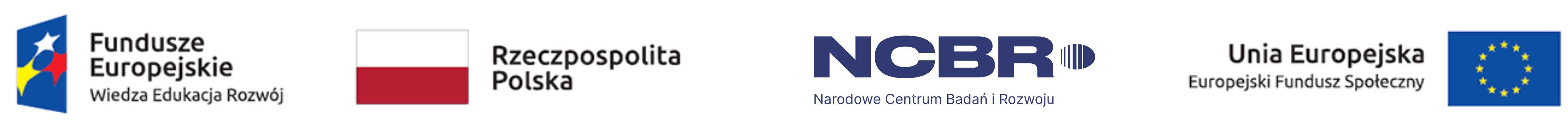 Projekt pt. „Jeden Uniwersytet – Wiele Możliwości. Program Zintegrowany”
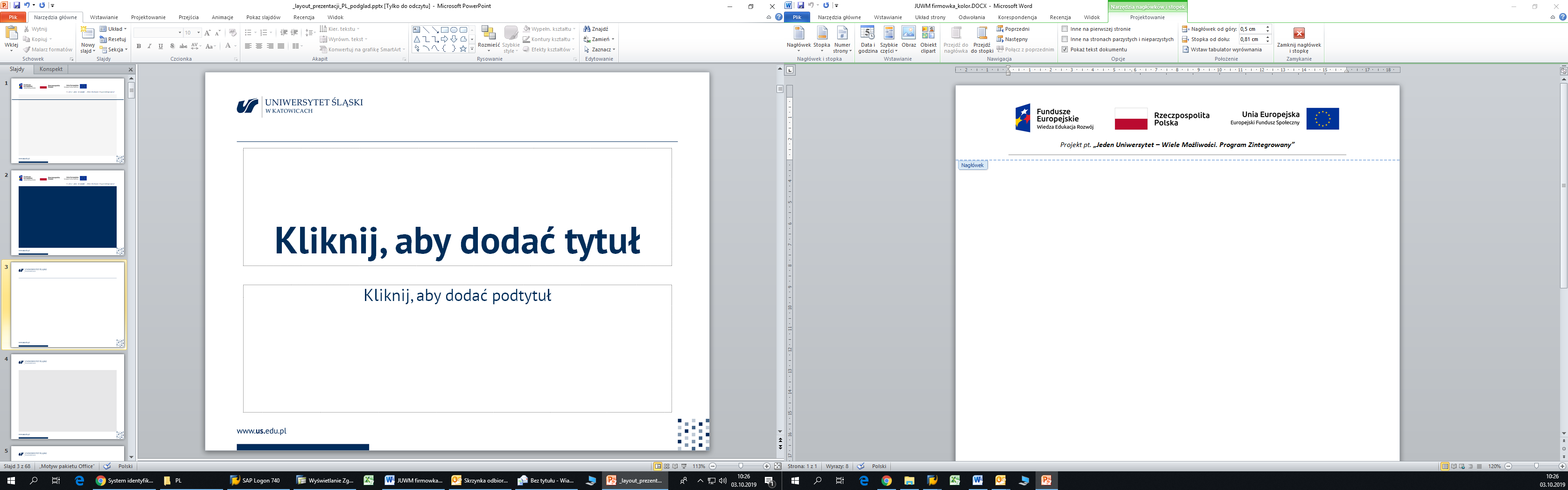 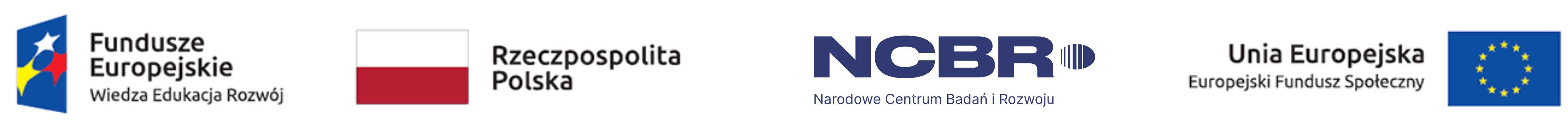 Projekt pt. „Jeden Uniwersytet – Wiele Możliwości. Program Zintegrowany”
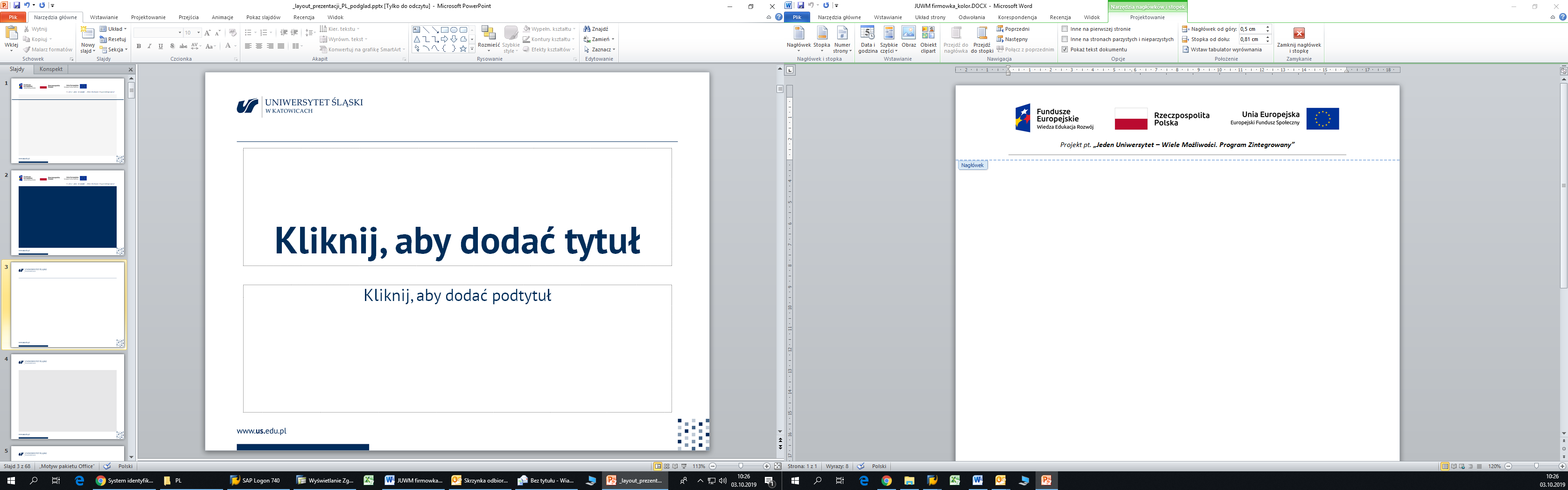 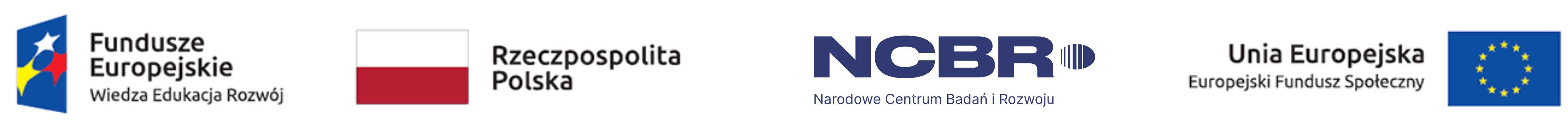 Projekt pt. „Jeden Uniwersytet – Wiele Możliwości. Program Zintegrowany”
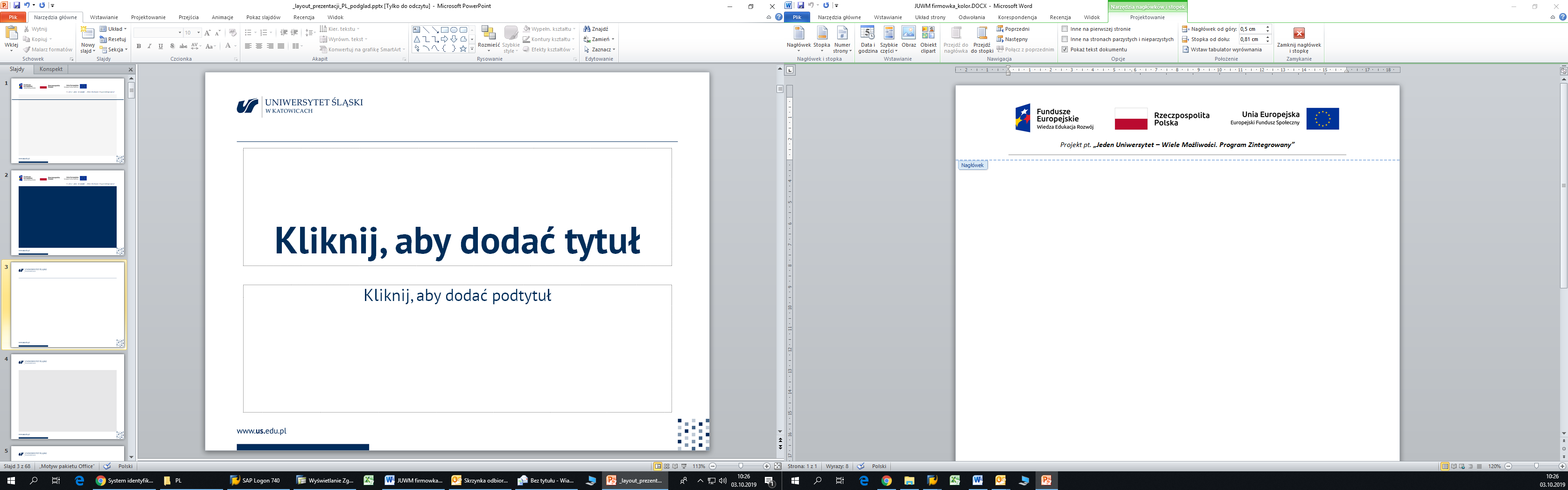 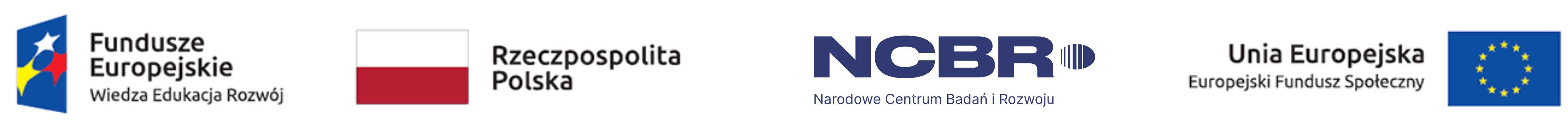 Projekt pt. „Jeden Uniwersytet – Wiele Możliwości. Program Zintegrowany”
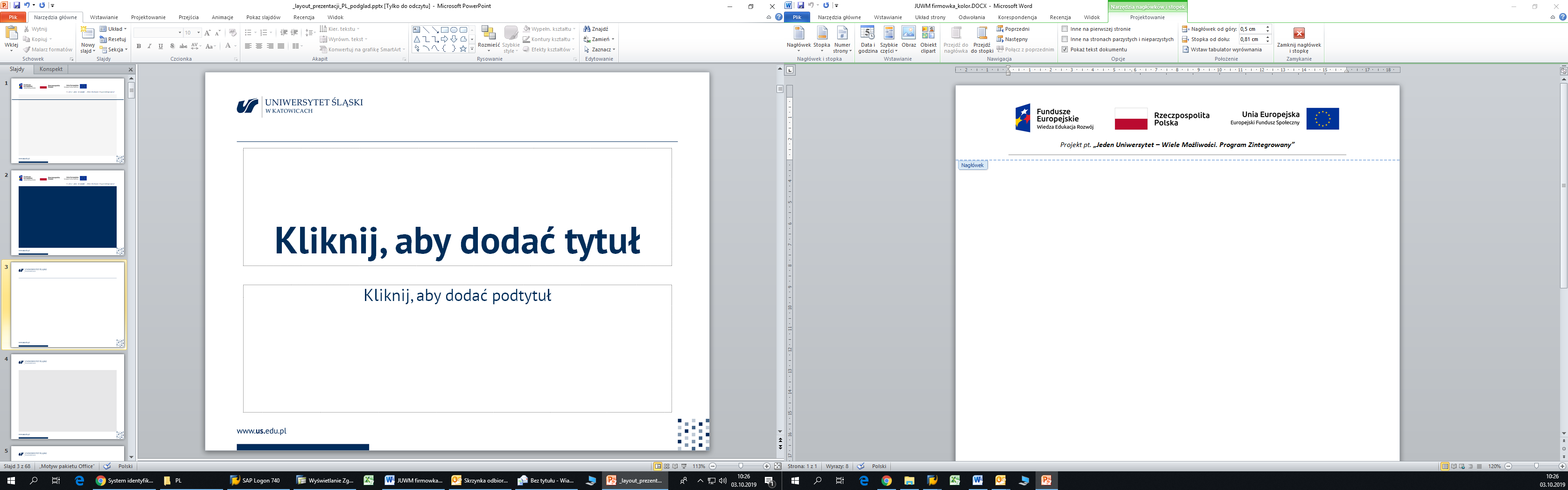 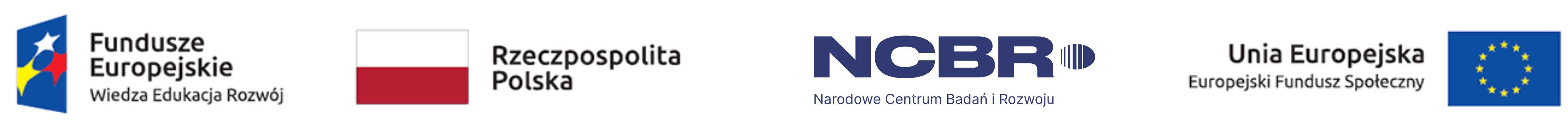 Projekt pt. „Jeden Uniwersytet – Wiele Możliwości. Program Zintegrowany”
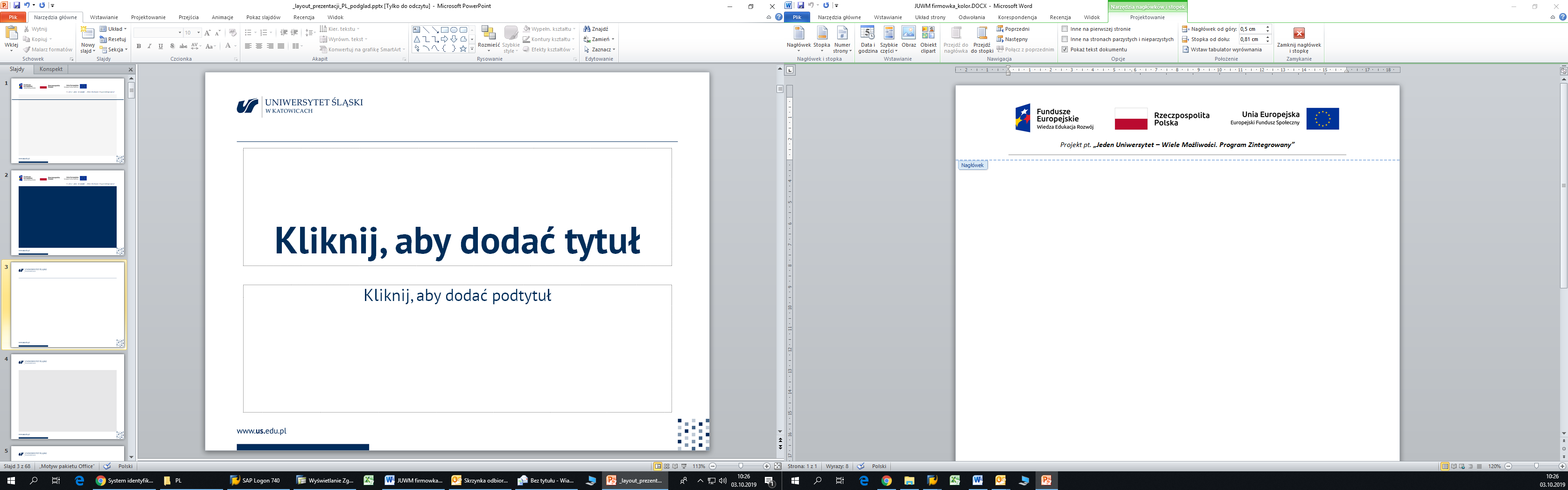 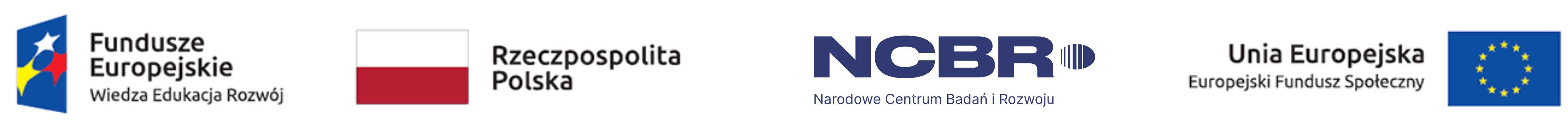 Projekt pt. „Jeden Uniwersytet – Wiele Możliwości. Program Zintegrowany”
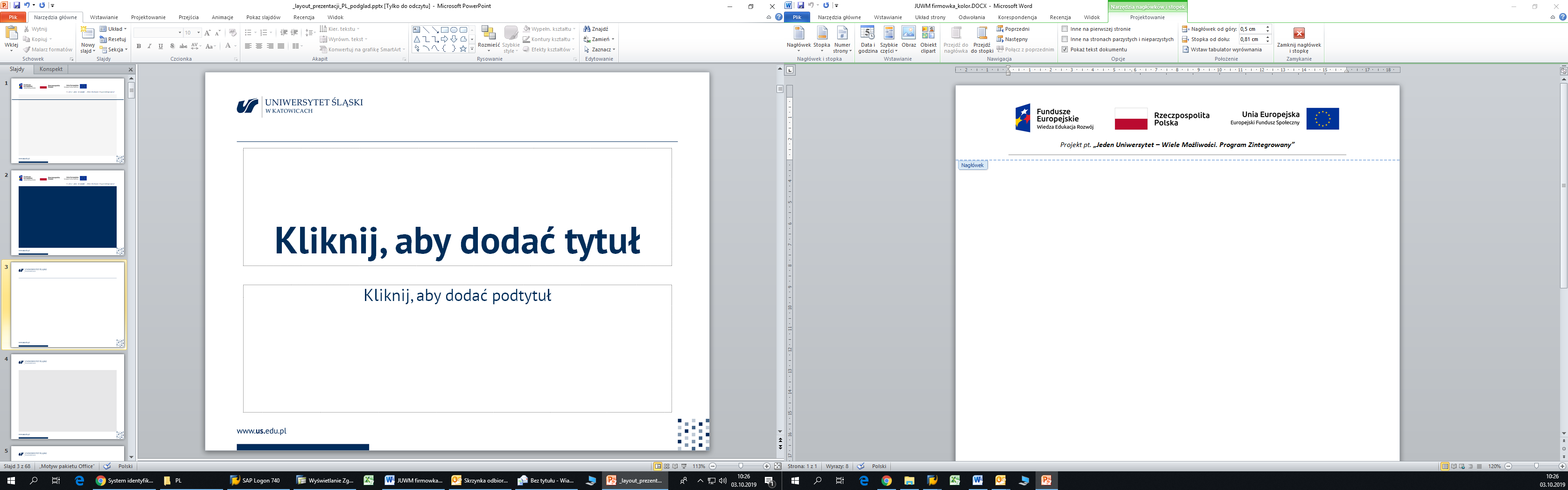 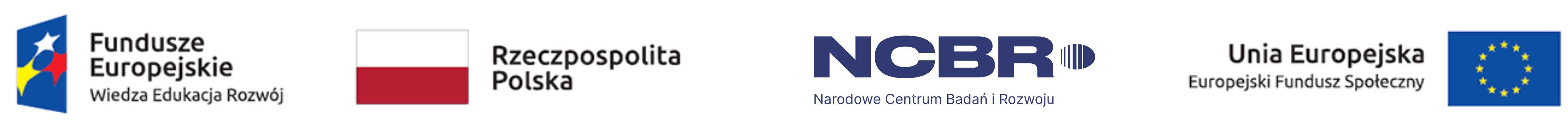 Projekt pt. „Jeden Uniwersytet – Wiele Możliwości. Program Zintegrowany”
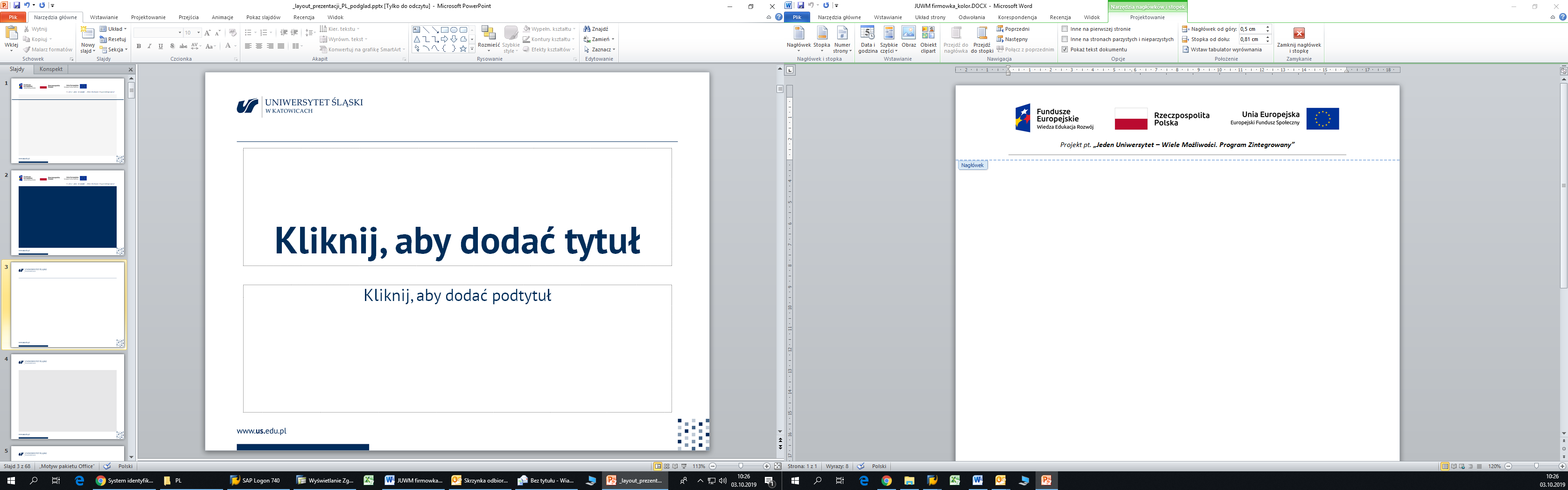 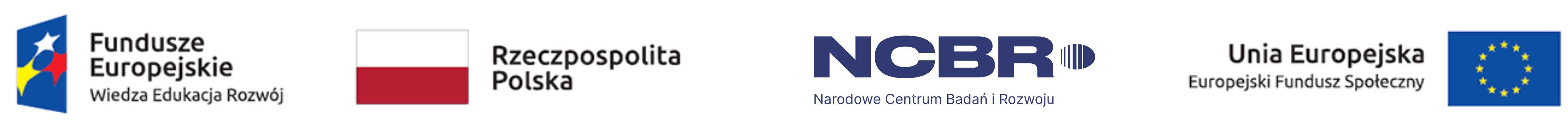 Projekt pt. „Jeden Uniwersytet – Wiele Możliwości. Program Zintegrowany”
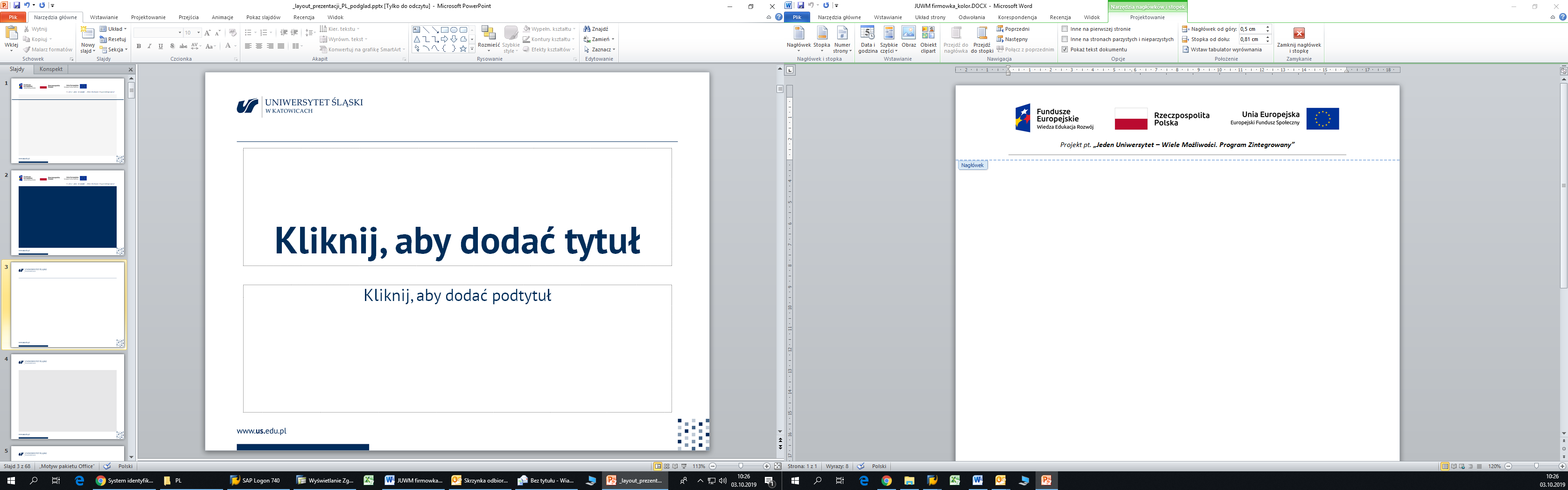 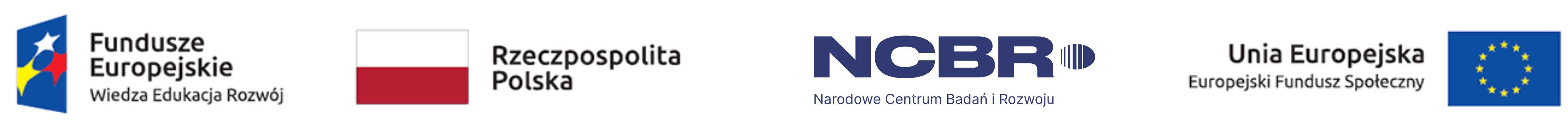 Projekt pt. „Jeden Uniwersytet – Wiele Możliwości. Program Zintegrowany”
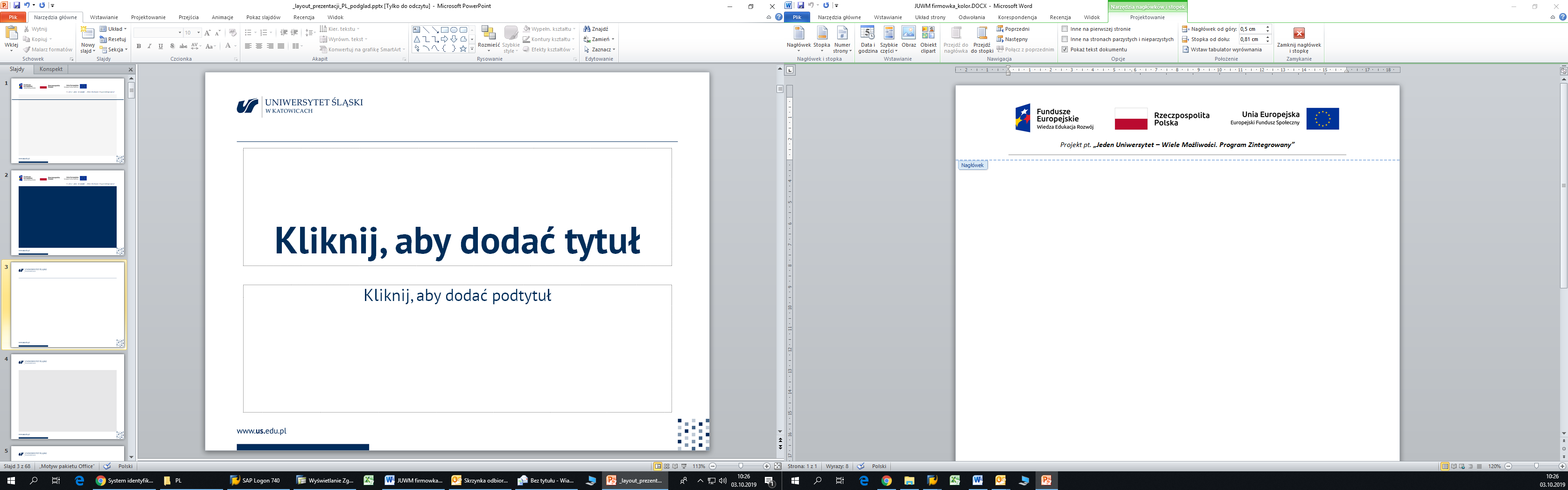 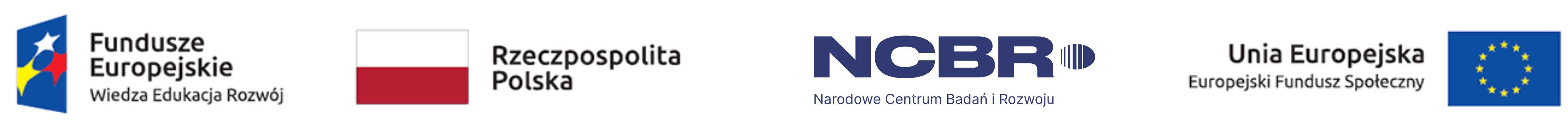 Projekt pt. „Jeden Uniwersytet – Wiele Możliwości. Program Zintegrowany”
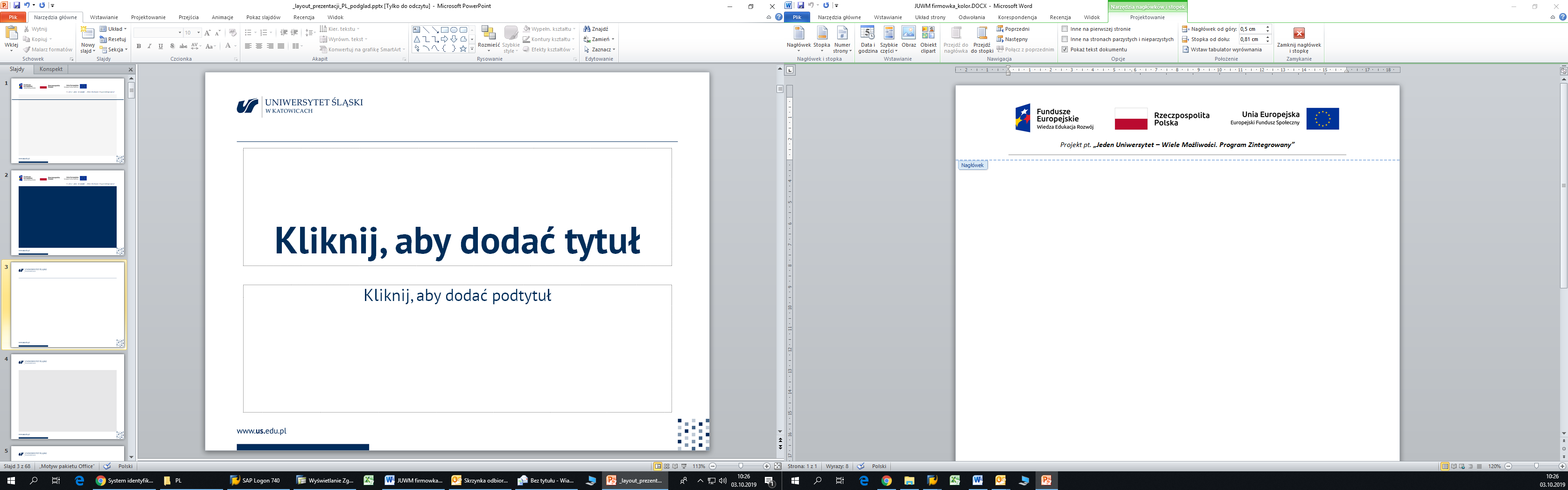 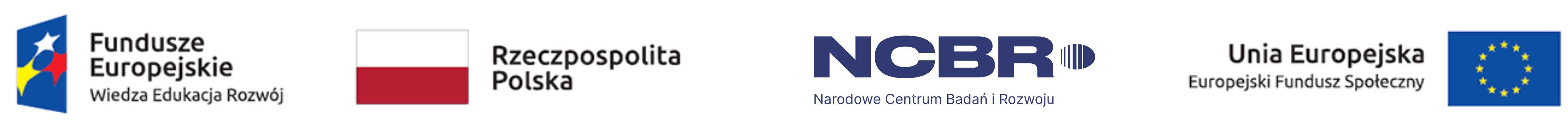 Projekt pt. „Jeden Uniwersytet – Wiele Możliwości. Program Zintegrowany”
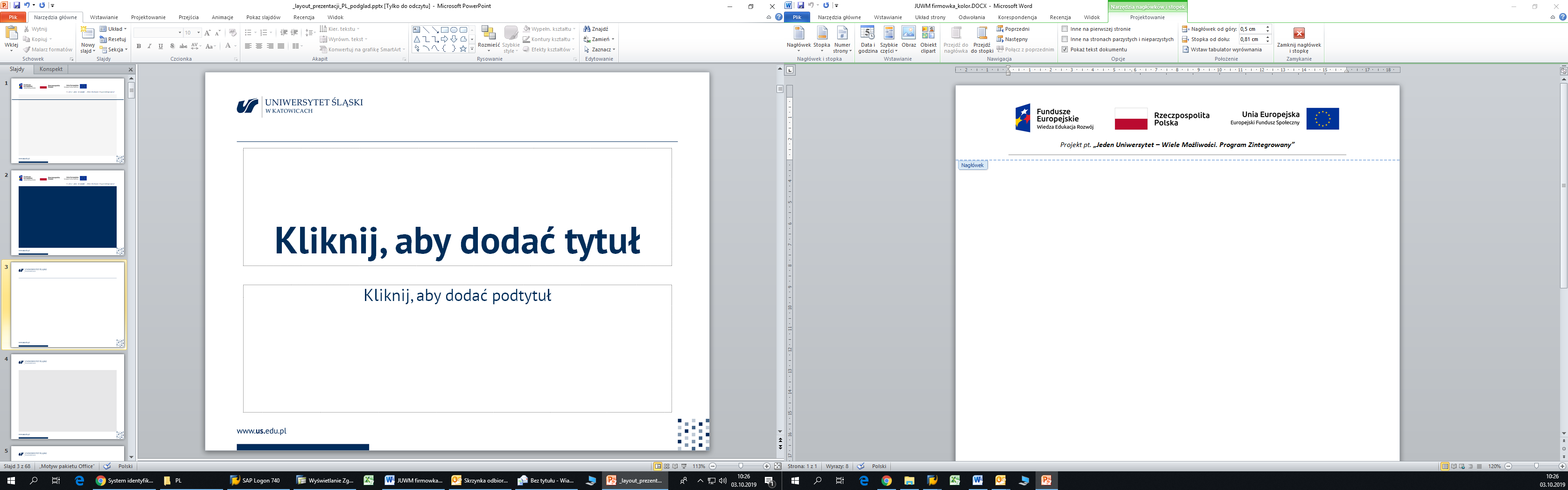 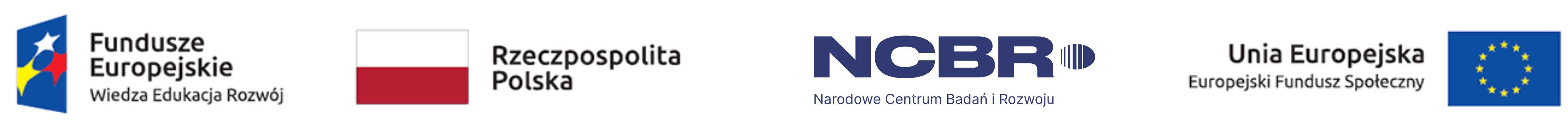 Projekt pt. „Jeden Uniwersytet – Wiele Możliwości. Program Zintegrowany”
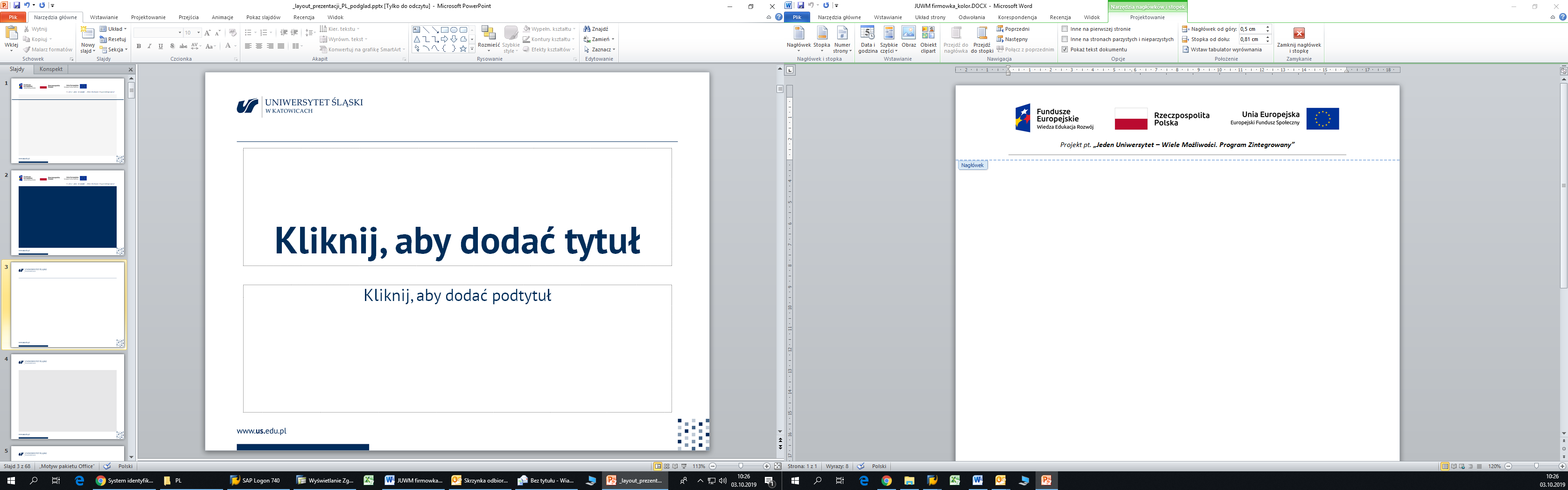 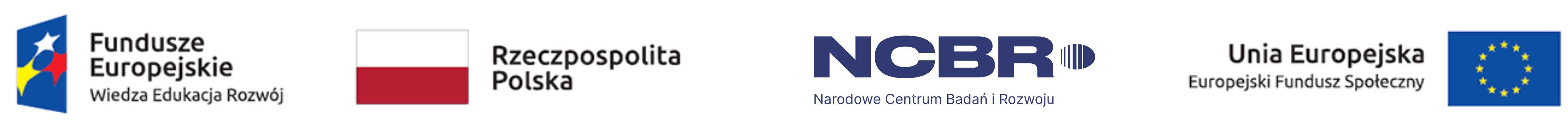 Projekt pt. „Jeden Uniwersytet – Wiele Możliwości. Program Zintegrowany”
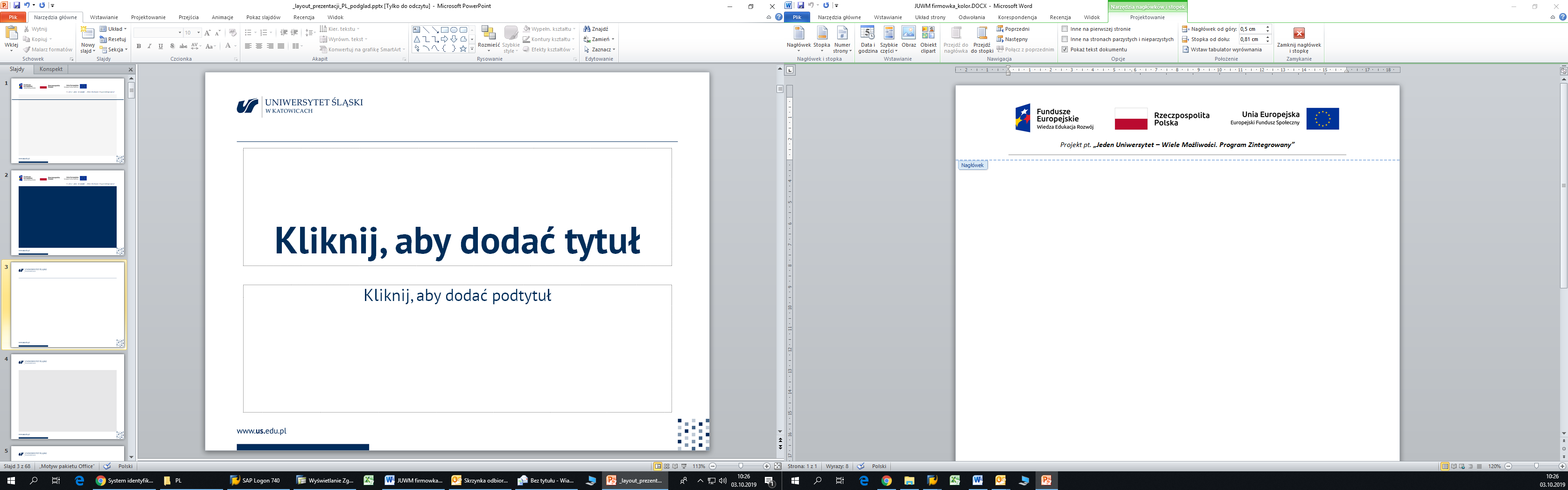 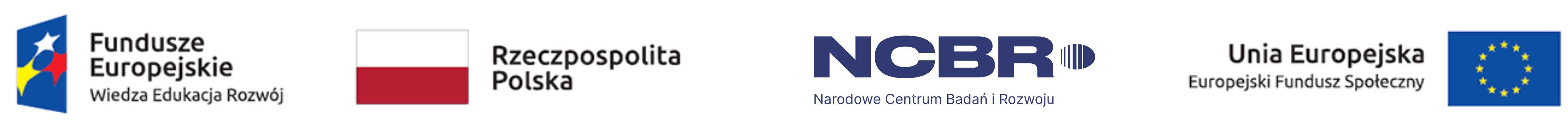 Projekt pt. „Jeden Uniwersytet – Wiele Możliwości. Program Zintegrowany”
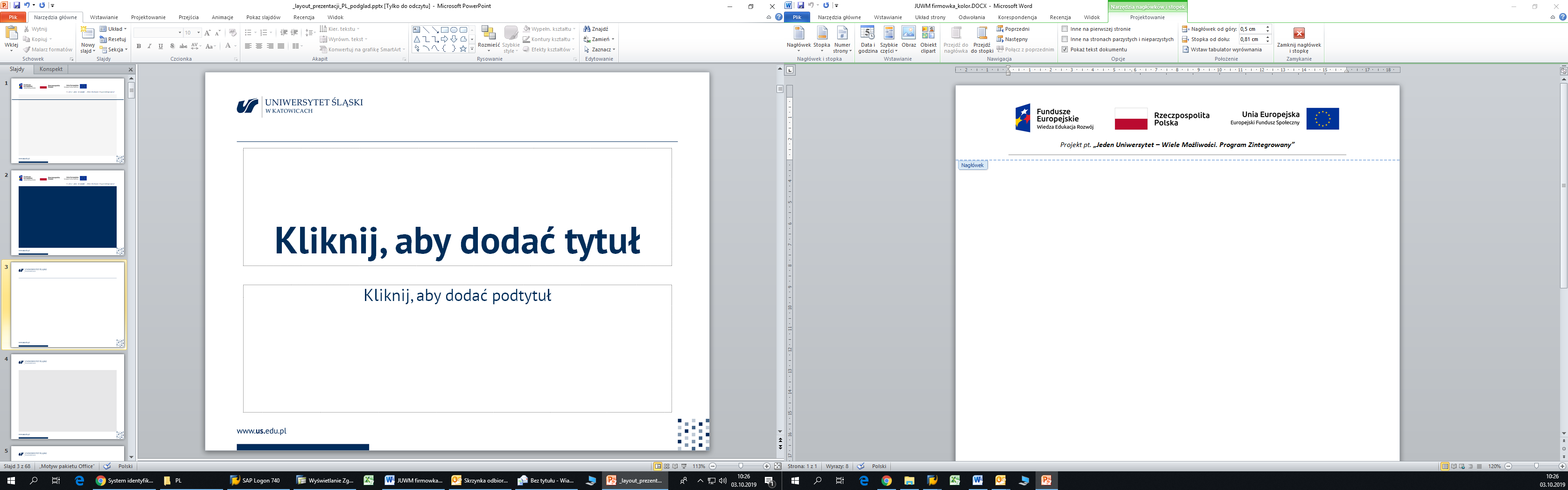 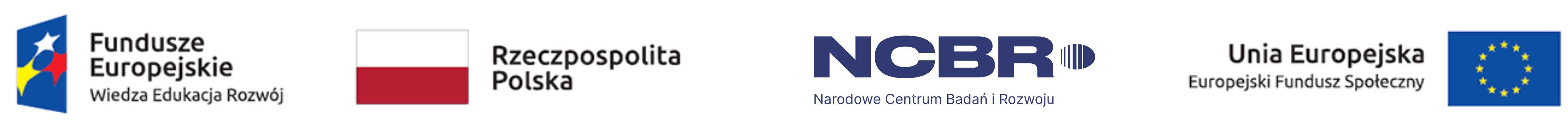 Projekt pt. „Jeden Uniwersytet – Wiele Możliwości. Program Zintegrowany”
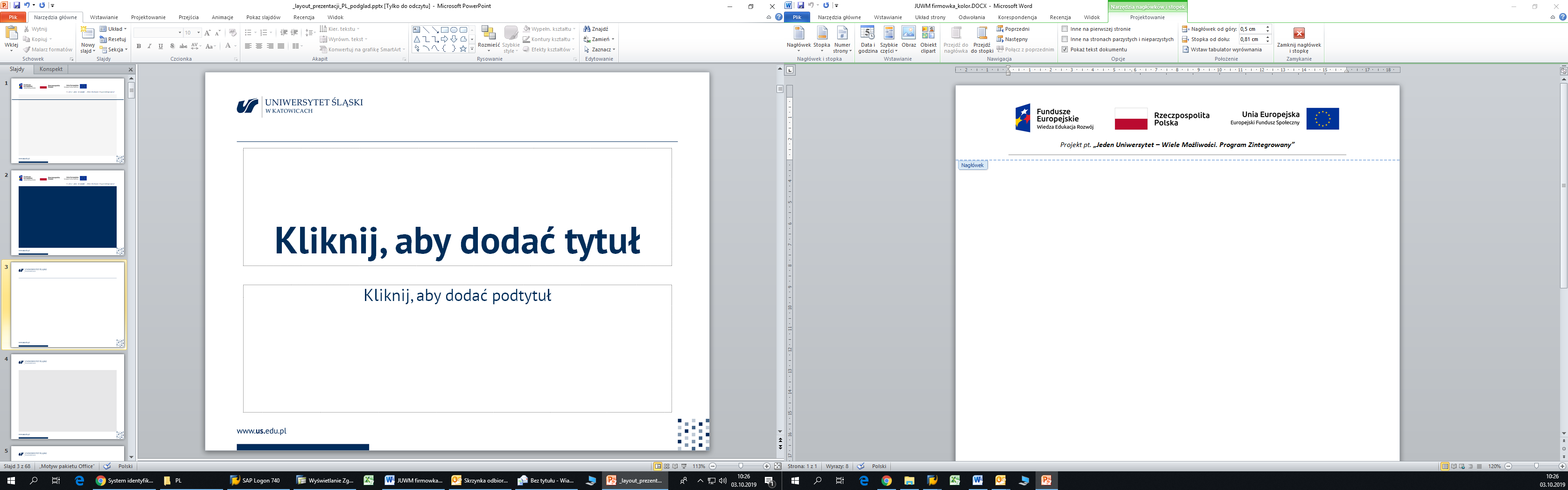 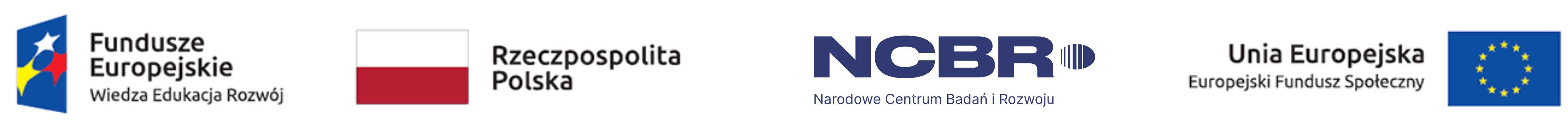 Projekt pt. „Jeden Uniwersytet – Wiele Możliwości. Program Zintegrowany”
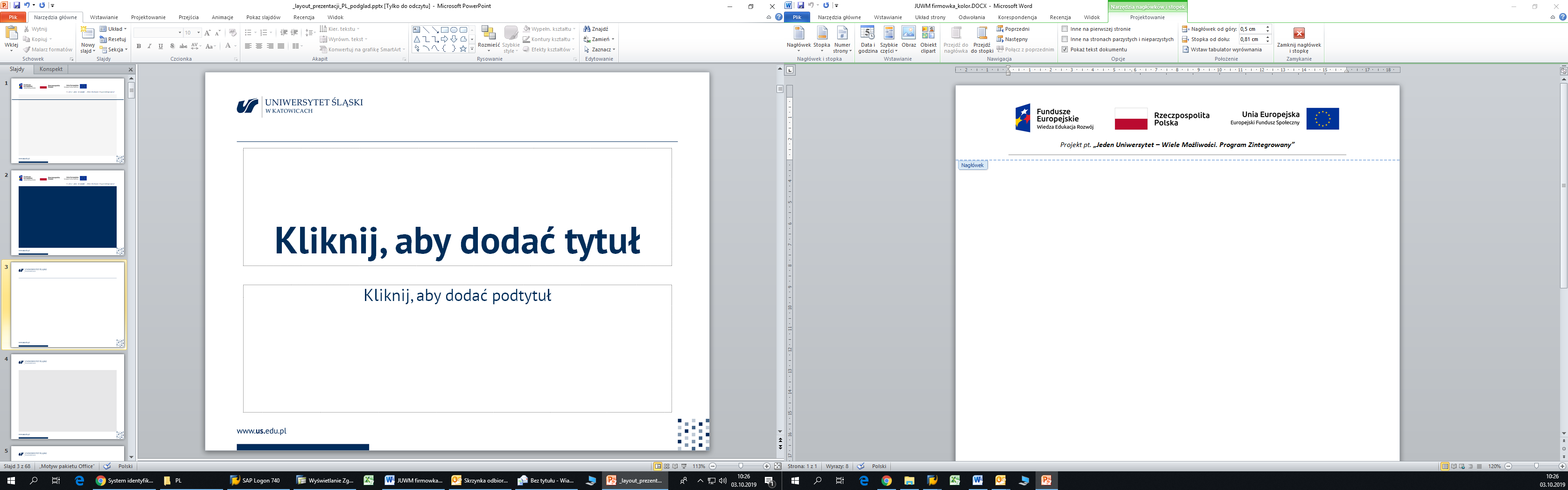 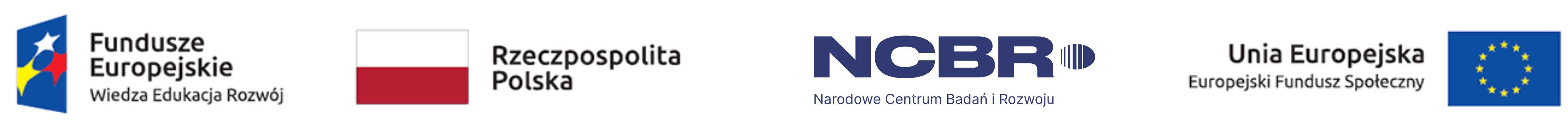 Projekt pt. „Jeden Uniwersytet – Wiele Możliwości. Program Zintegrowany”
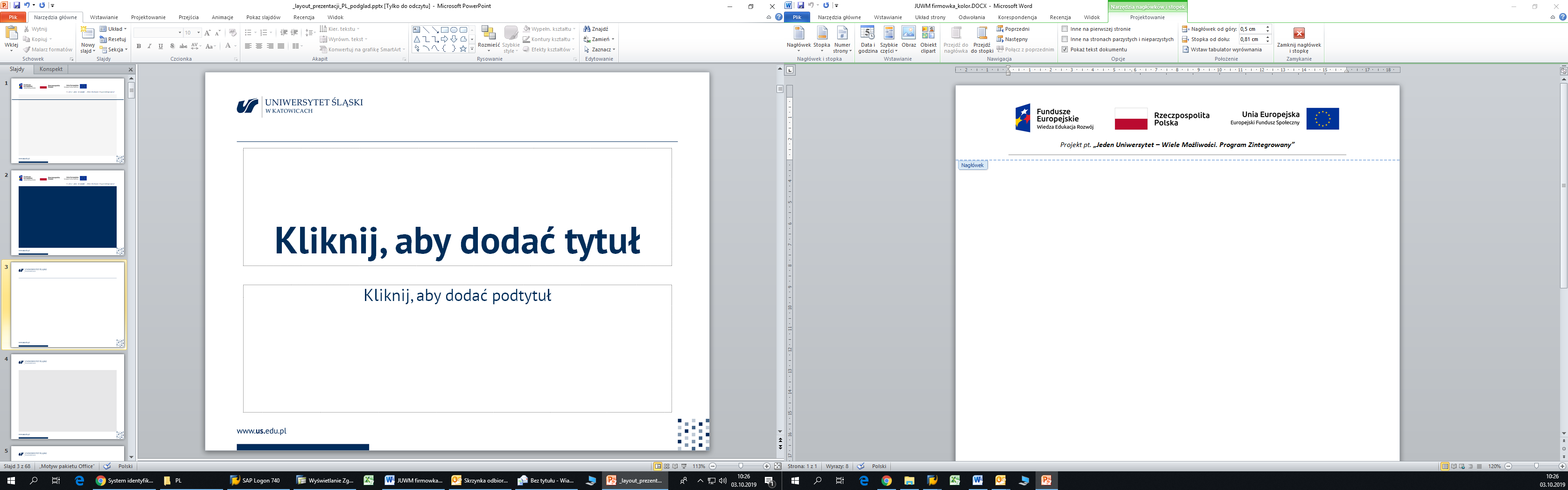 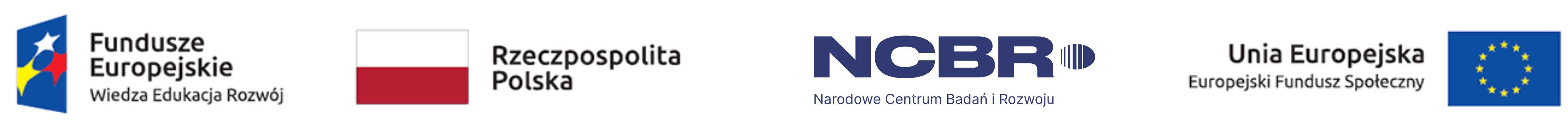 Projekt pt. „Jeden Uniwersytet – Wiele Możliwości. Program Zintegrowany”
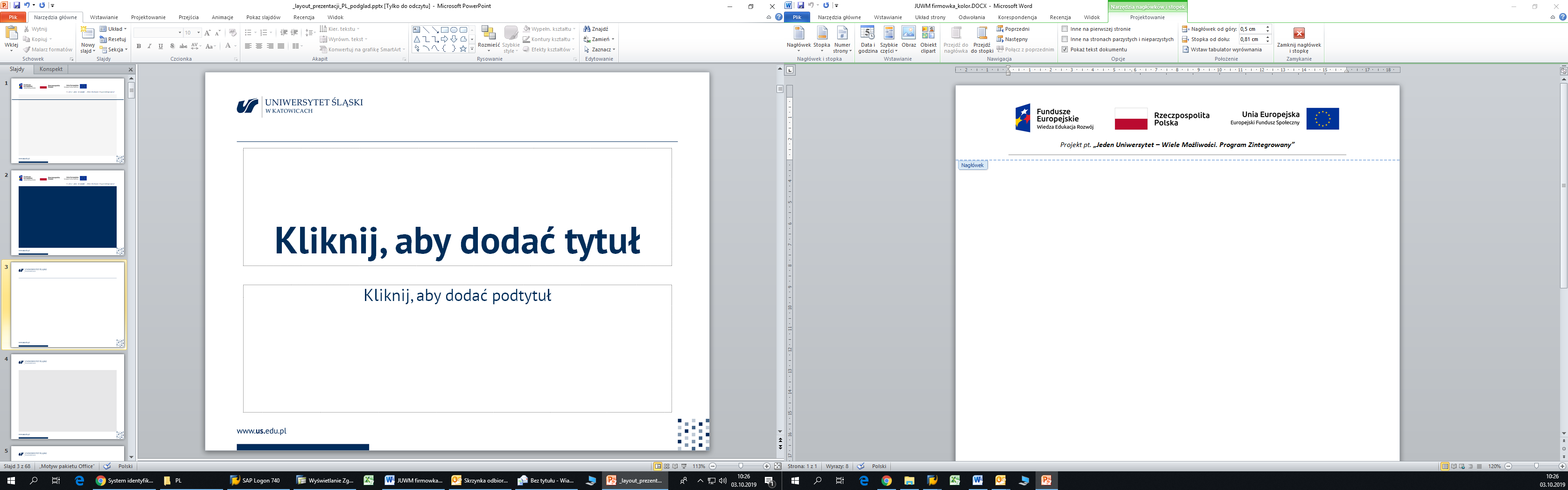 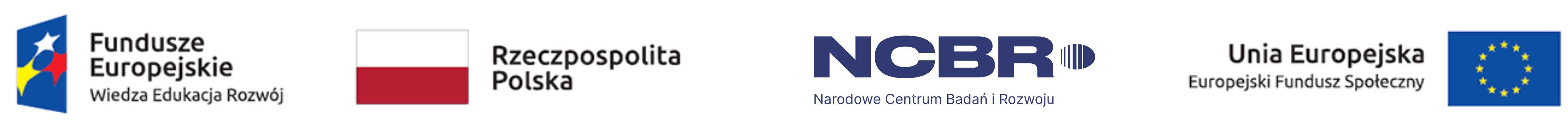 Projekt pt. „Jeden Uniwersytet – Wiele Możliwości. Program Zintegrowany”
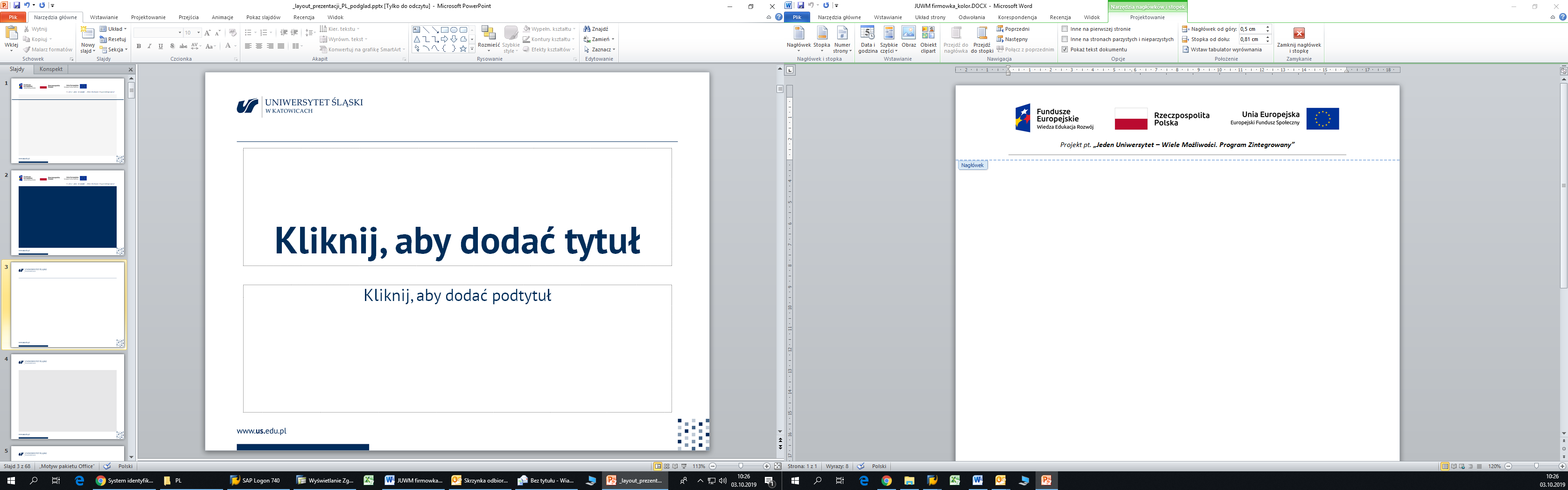 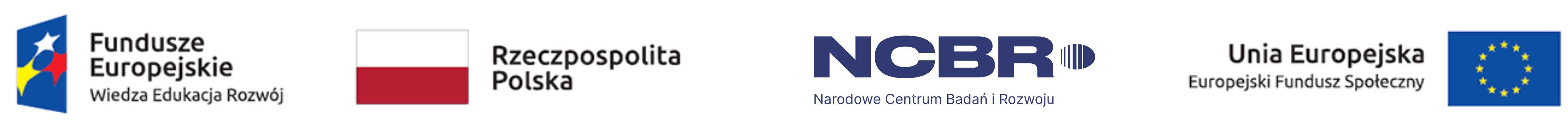 Projekt pt. „Jeden Uniwersytet – Wiele Możliwości. Program Zintegrowany”
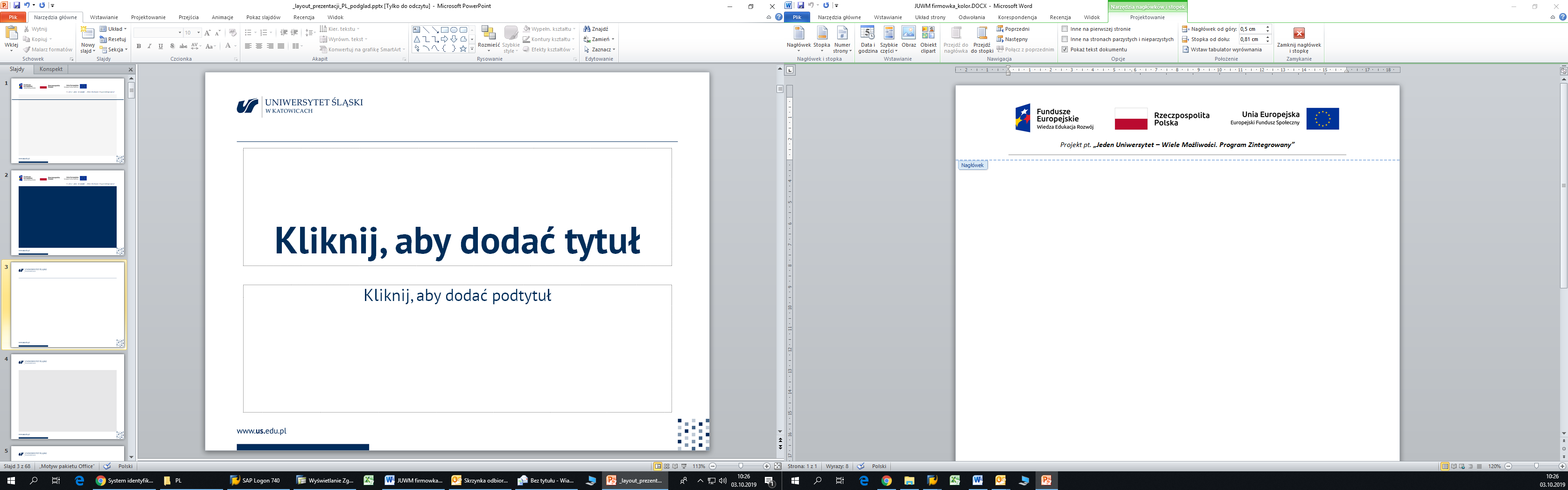 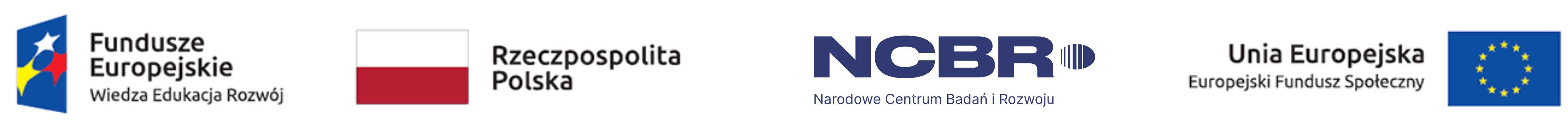 Projekt pt. „Jeden Uniwersytet – Wiele Możliwości. Program Zintegrowany”
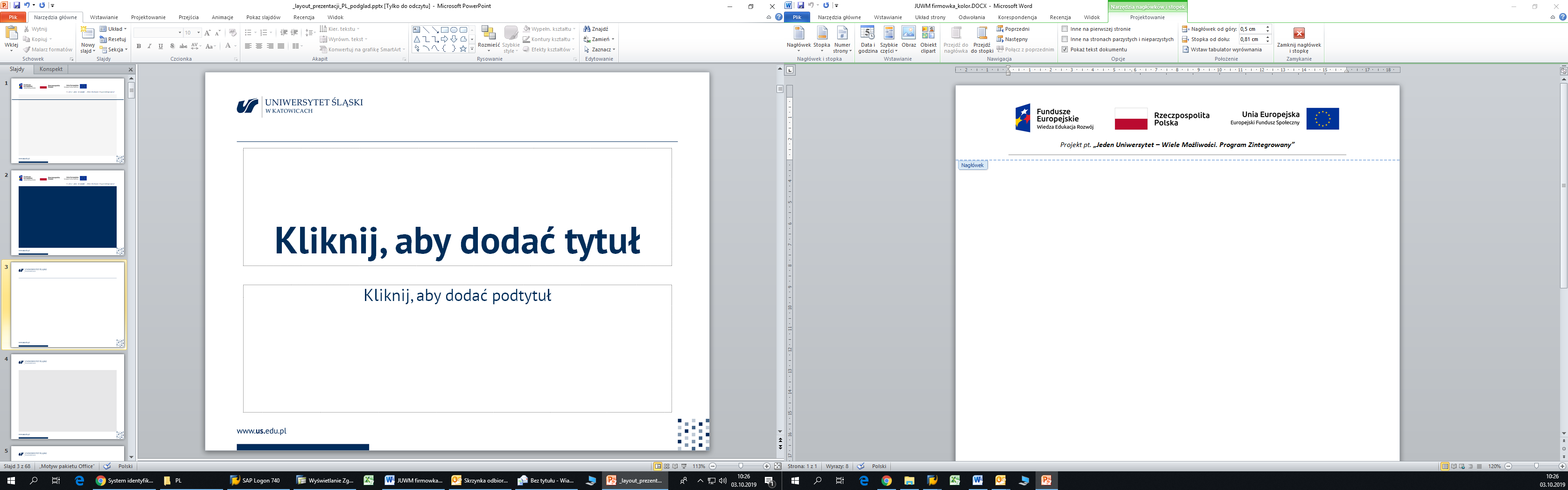 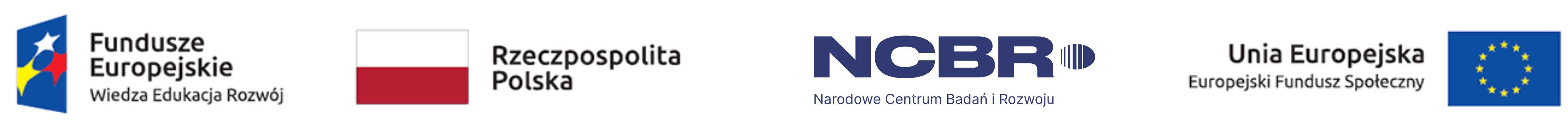 Projekt pt. „Jeden Uniwersytet – Wiele Możliwości. Program Zintegrowany”
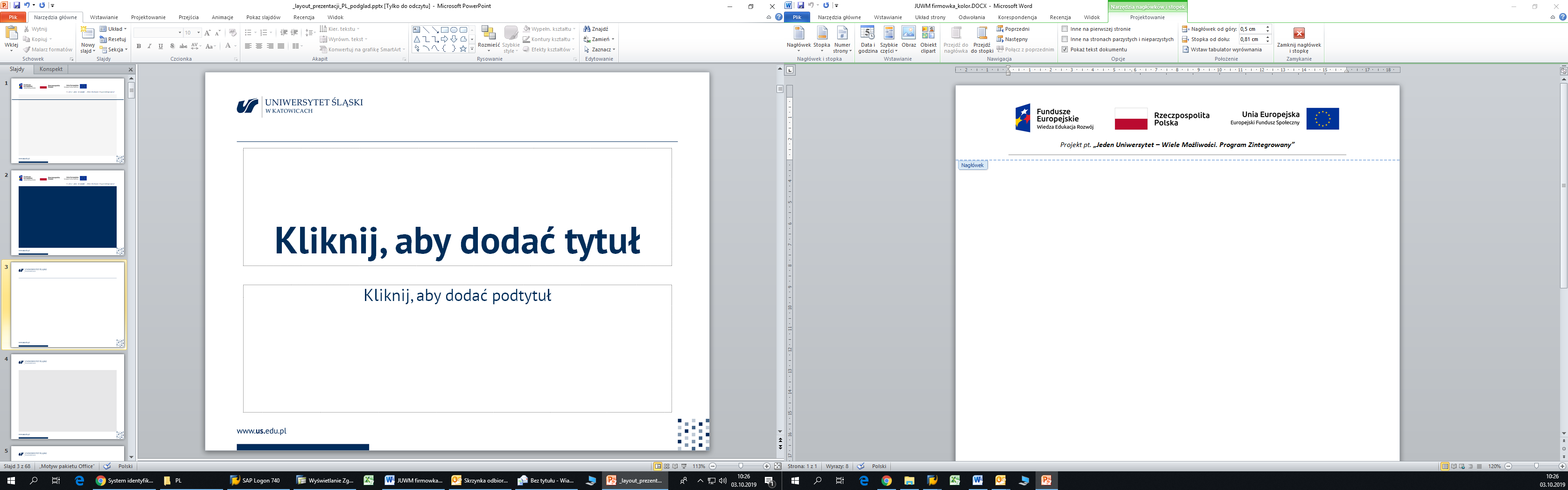 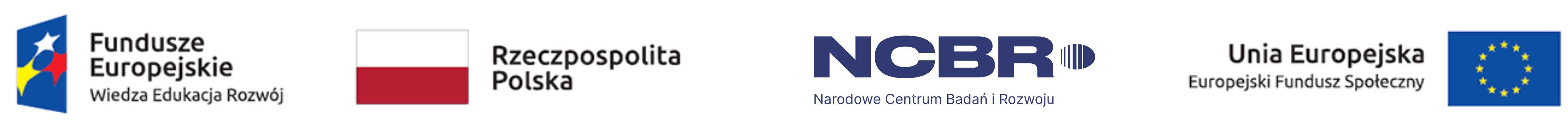 Projekt pt. „Jeden Uniwersytet – Wiele Możliwości. Program Zintegrowany”
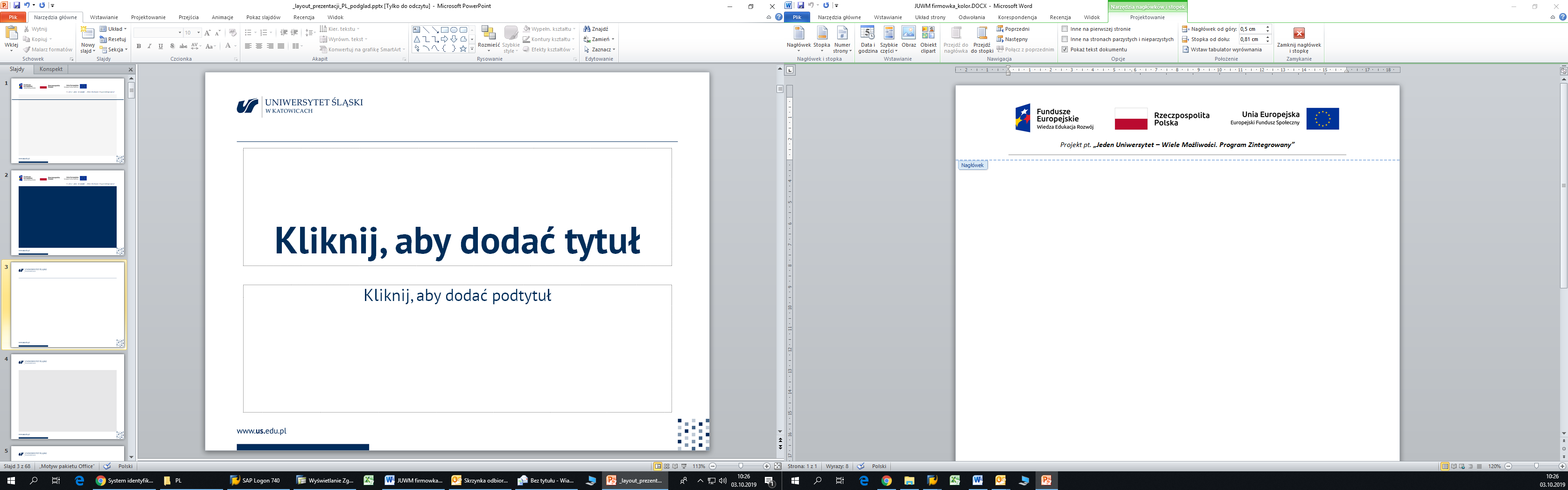 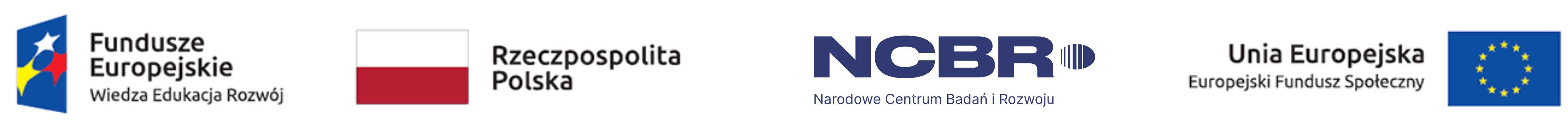 Projekt pt. „Jeden Uniwersytet – Wiele Możliwości. Program Zintegrowany”
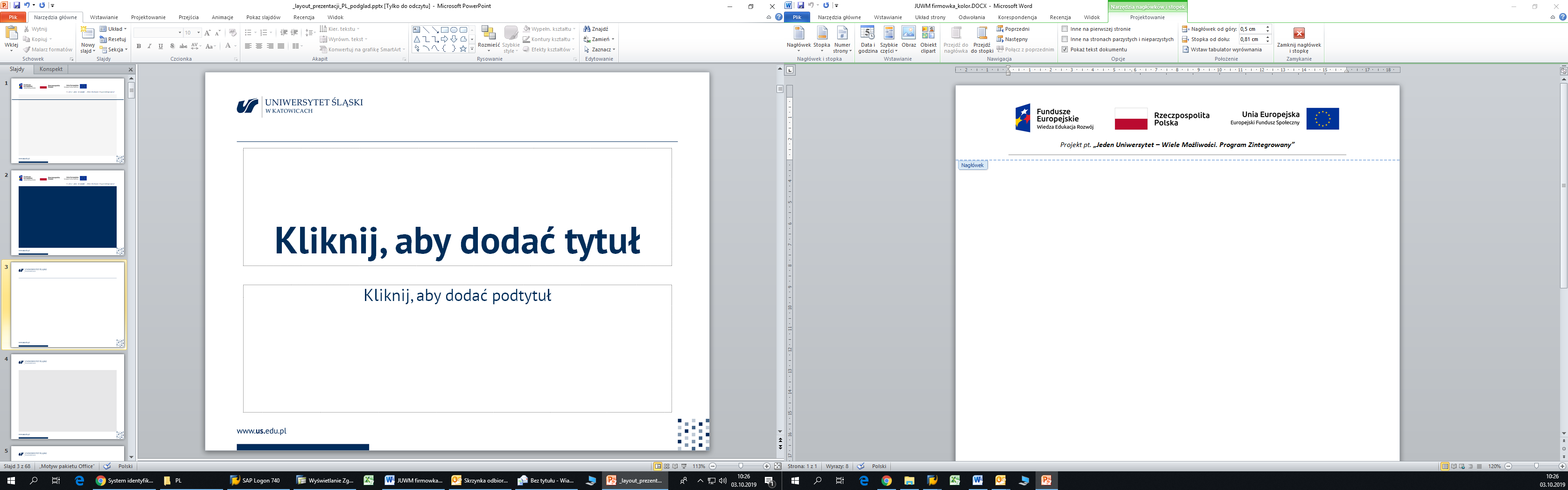 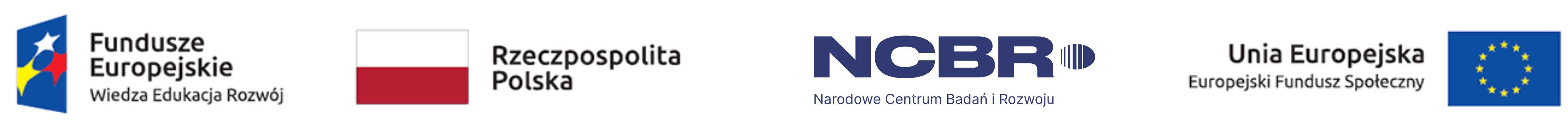 Projekt pt. „Jeden Uniwersytet – Wiele Możliwości. Program Zintegrowany”
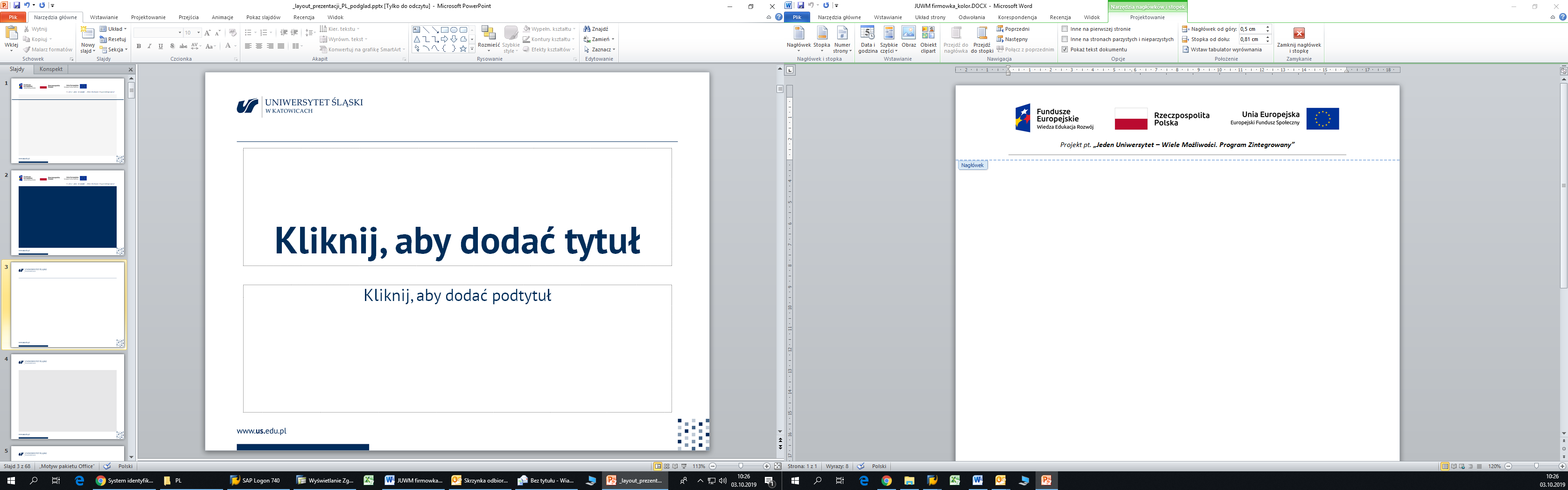 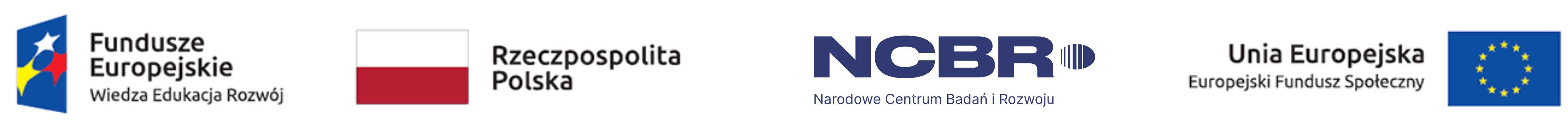 Projekt pt. „Jeden Uniwersytet – Wiele Możliwości. Program Zintegrowany”
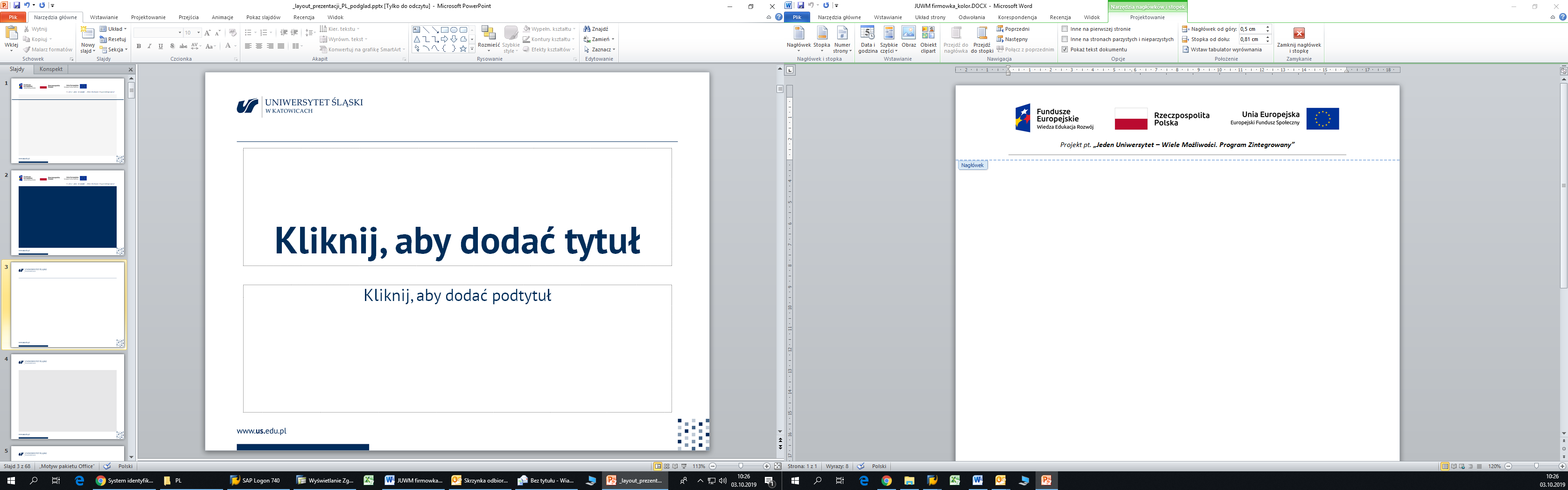 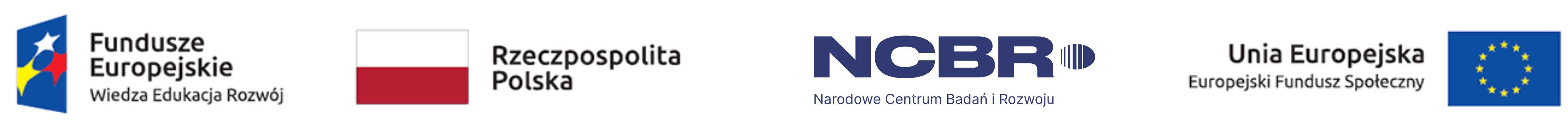 Projekt pt. „Jeden Uniwersytet – Wiele Możliwości. Program Zintegrowany”
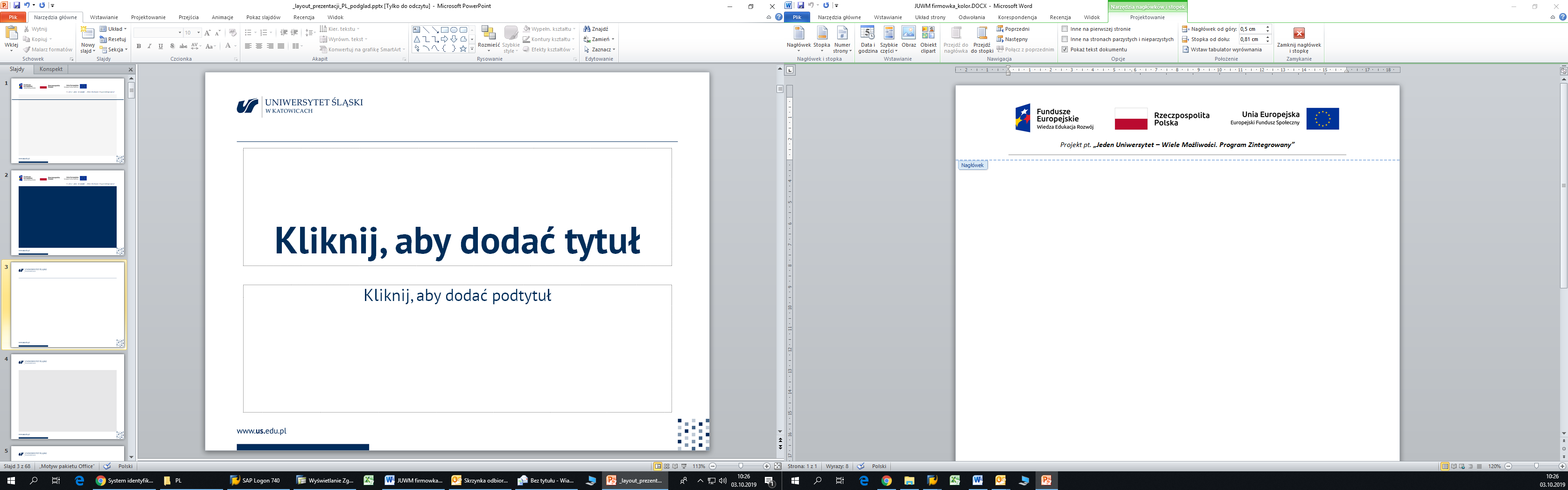 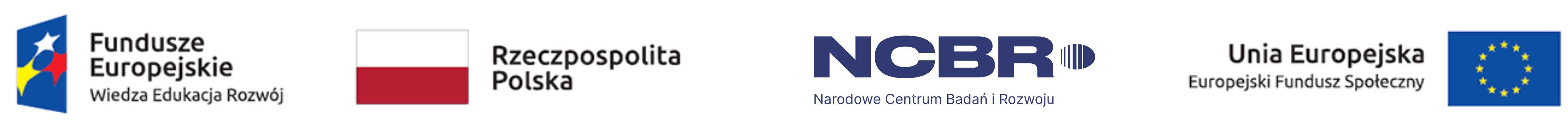 Projekt pt. „Jeden Uniwersytet – Wiele Możliwości. Program Zintegrowany”
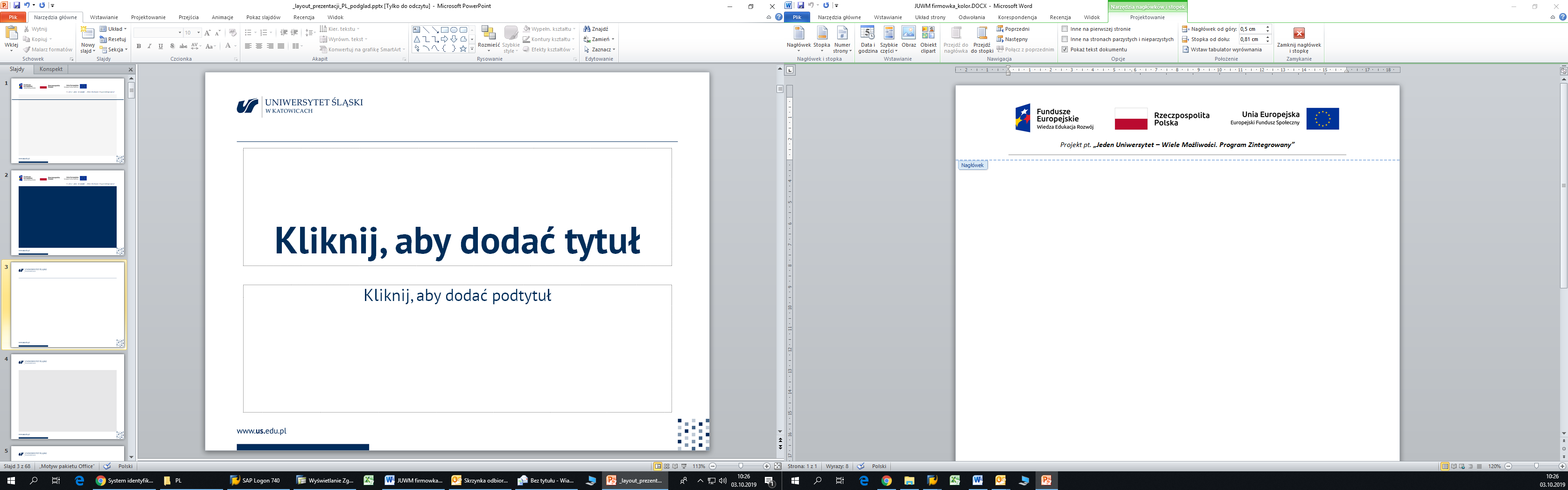 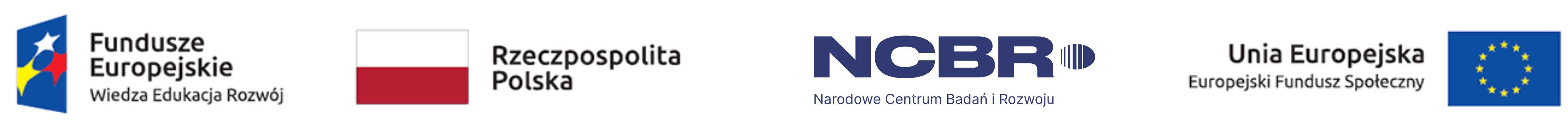 Projekt pt. „Jeden Uniwersytet – Wiele Możliwości. Program Zintegrowany”
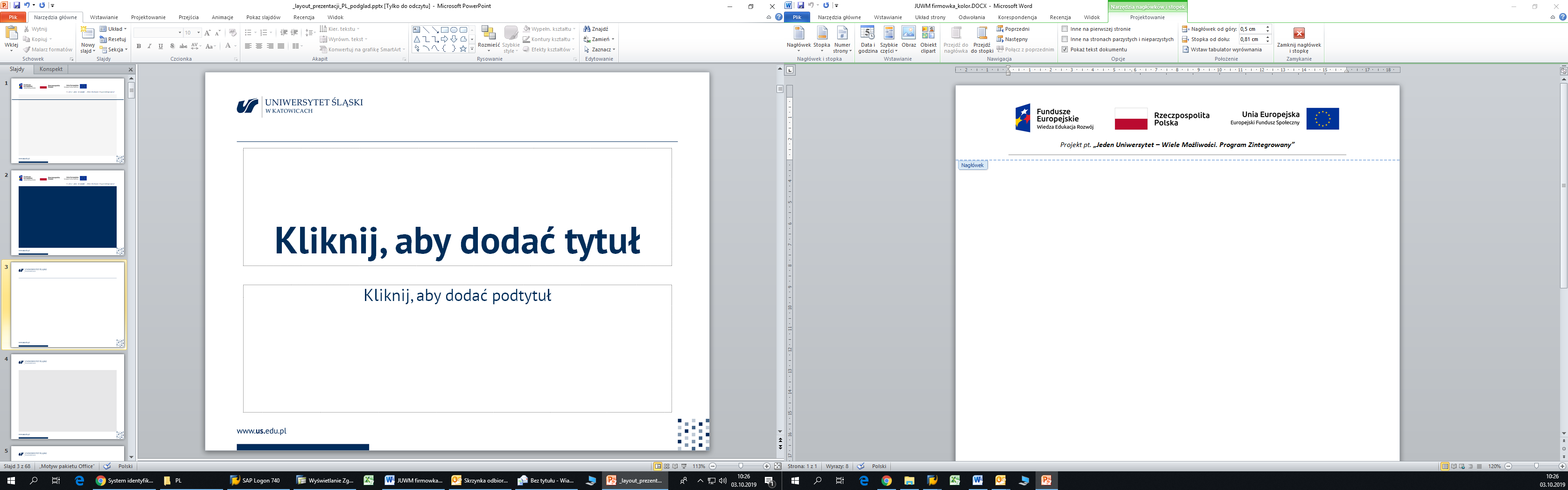 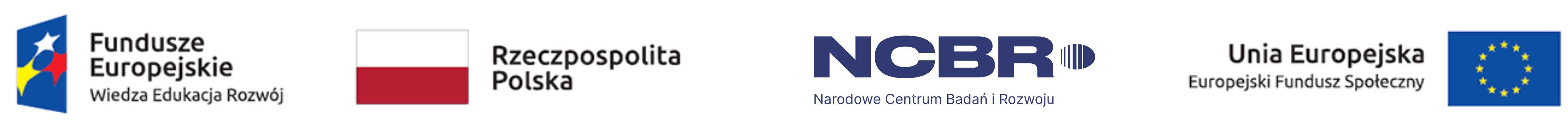 Projekt pt. „Jeden Uniwersytet – Wiele Możliwości. Program Zintegrowany”
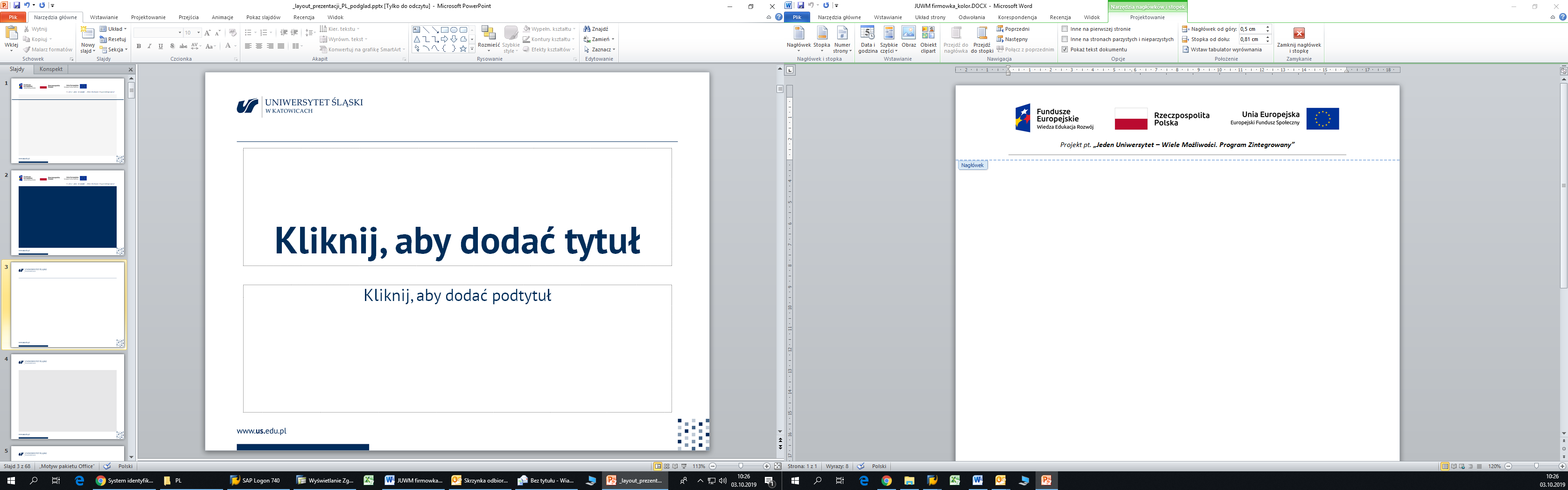 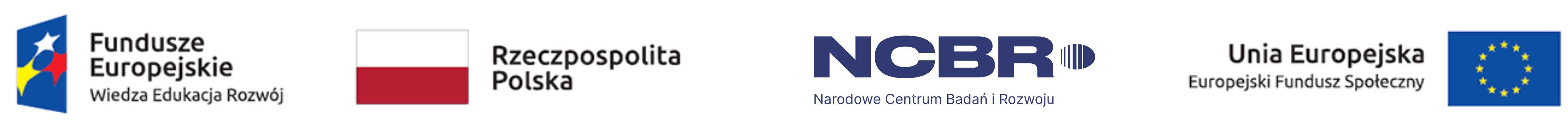 Projekt pt. „Jeden Uniwersytet – Wiele Możliwości. Program Zintegrowany”
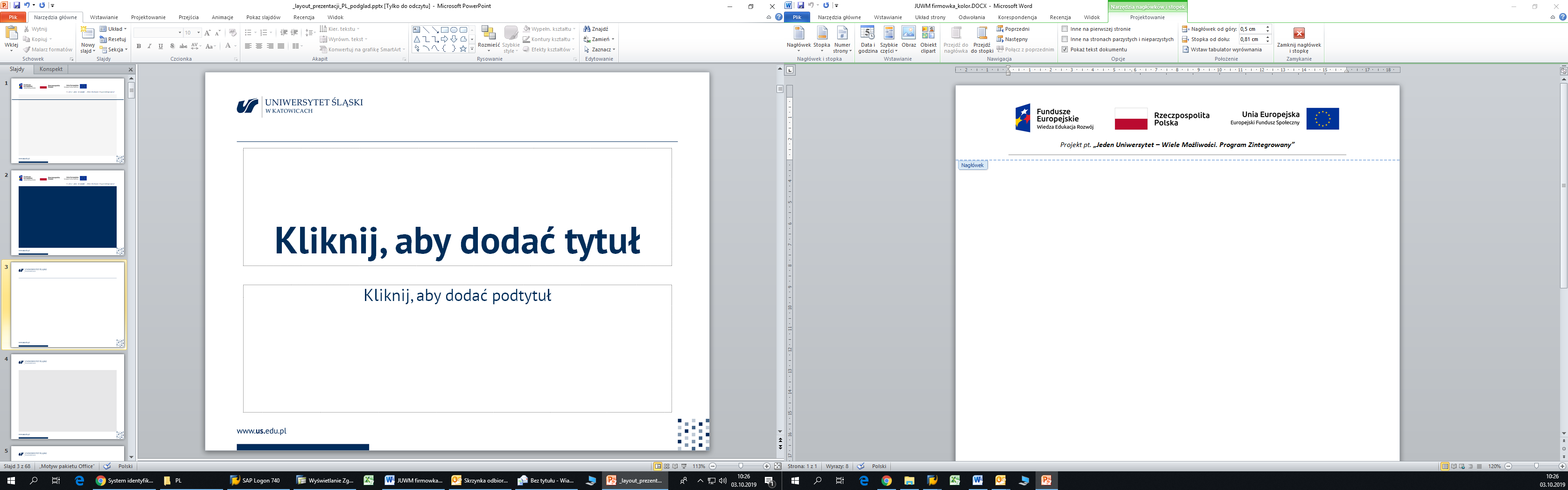